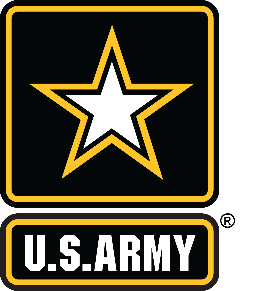 The role of coastal wetlands in reducing back bay flooding:  New Jersey Back Bays case study
Gregory Slusarczyk and Mary A. Cialone  
US Army Corps of Engineers (USACE) Engineer Research & Development Center (ERDC)
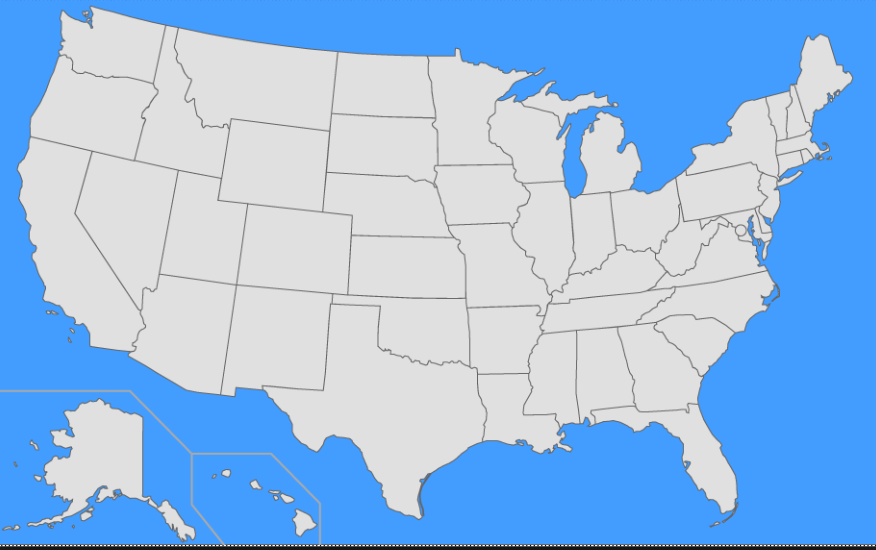 United States
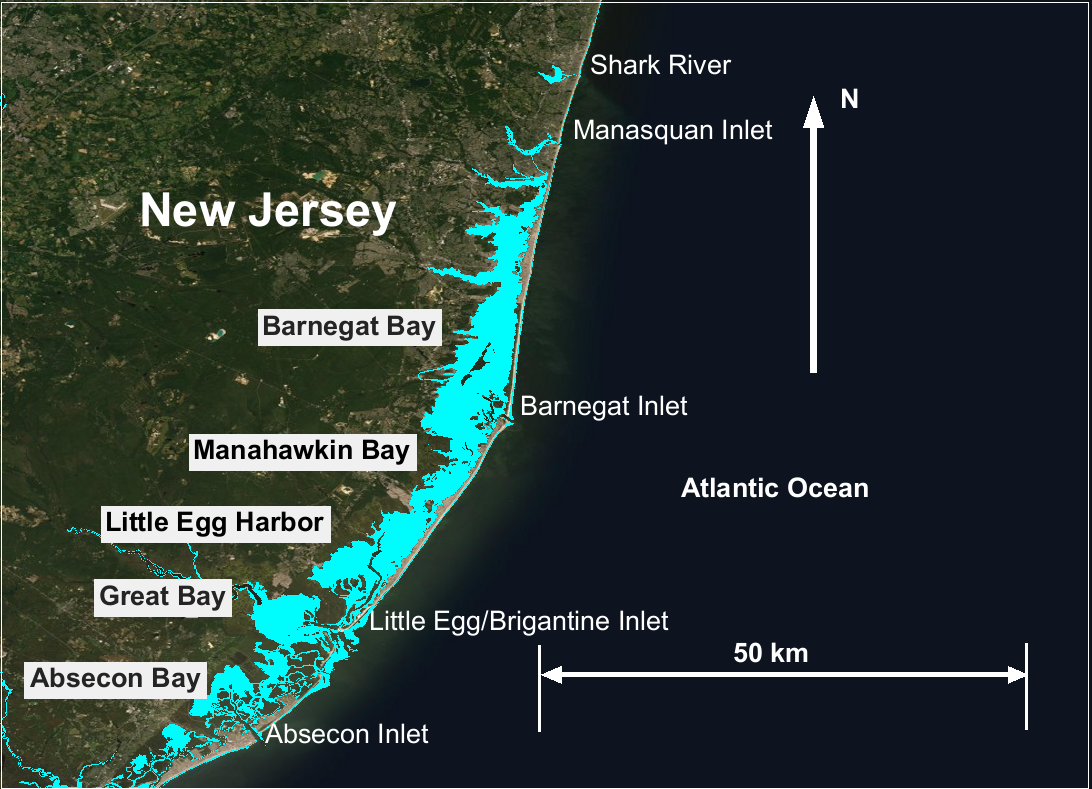 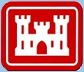 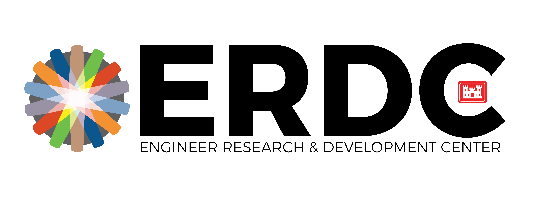 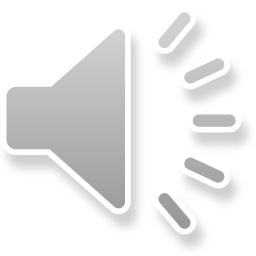 US Army Corps
Of Engineers ®
European Geophysical Union                       Vienna, Austria                   8 May 2020
Overview
The goal of the project was to determine effectiveness of large-scale Natural and Nature Based Features (NNBF) measures for reducing storm surge water levels in portions of New Jersey Back Bay (NJBB) domain
The Approach was to numerically simulate the Designed large-scale NNBF concepts with use of
coupled Two-dimensional, depth averaged ADCIRC hydrodynamic model and Steady-State Spectral Wave Model STWAVE 
Standalone  ADCIRC model
forcing from synthetic tropical cyclone events generated jointly by OceanWeather Inc. (OWI)/ERDC as part of the North Atlantic COAST COMPRIHENSIVE STUDY (NACCS)
Simulations did NOT include the effects of tides
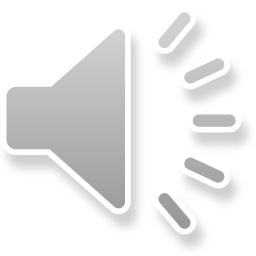 Modeling scenario 1(Configuration 5: Brigantine area)
Coupled ADCIRC and STWAVE
Configuration 5: grid with NNBF measures (with-project-conditions)
Configuration 3: grid without NNBF measures (without-project-conditions)
Storm surge barriers at Great Egg Inlet and Absecon Inlet (Configuration 5 & 3)
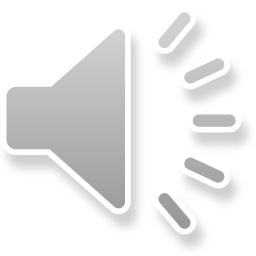 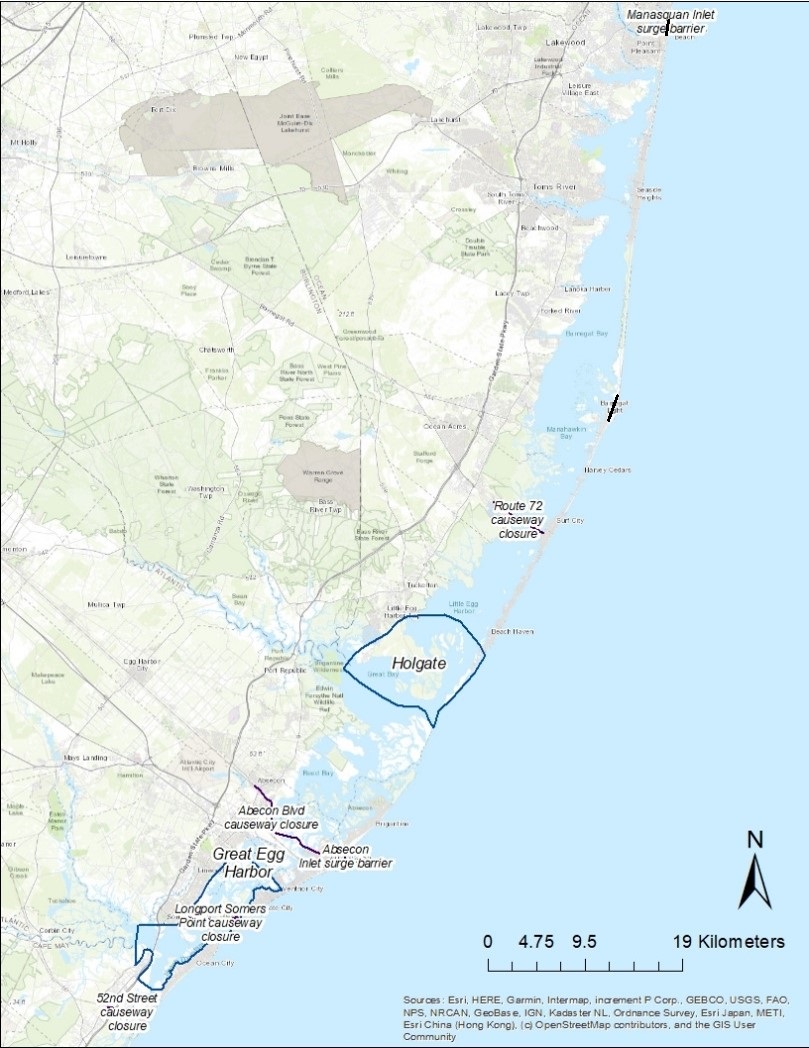 Modeling scenario 2(Configuration 8: Holgate and Great Egg Harbor areas)
ADCIRC standalone (no waves) 
Configuration 8: grid with NNBF measures (with-project-conditions)
North: grid without NNBF measures (without-project-conditions)
Storm surge barriers at Manasquan Inlet and Barnegat Inlet (Configuration 8 & North)
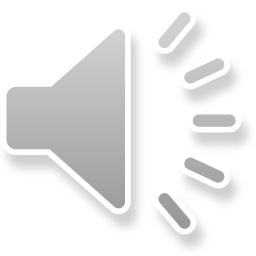 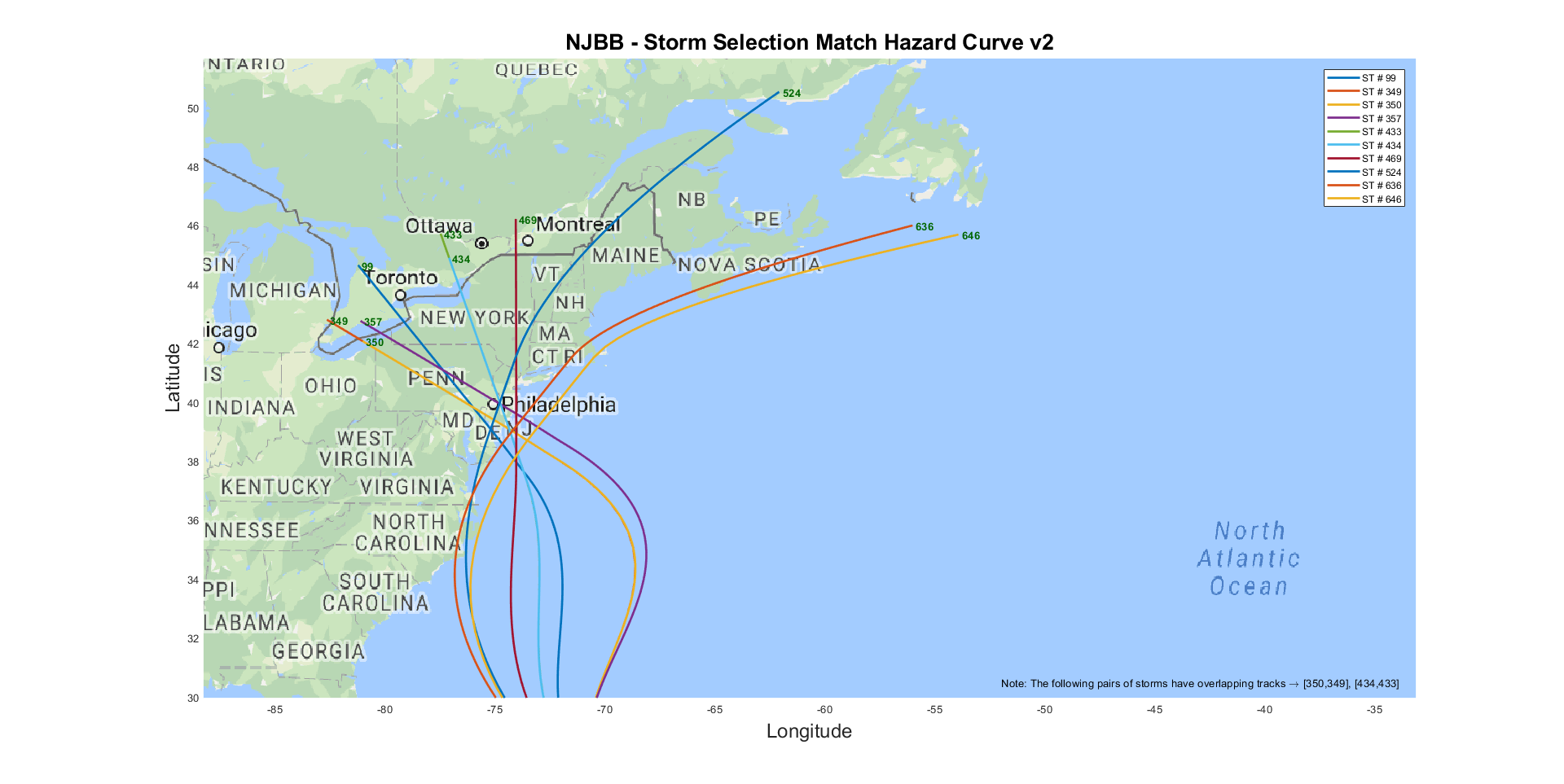 Selected Storms
Ten synthetic tropical storms from NACCS selected to minimally cover the range of 
	Storm size
	Direction
	Intensity 
for the NJ coastal region and demonstrate the varying surge response in this region
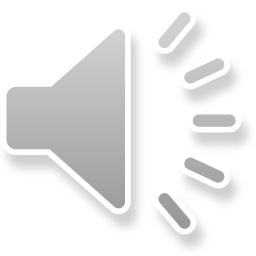 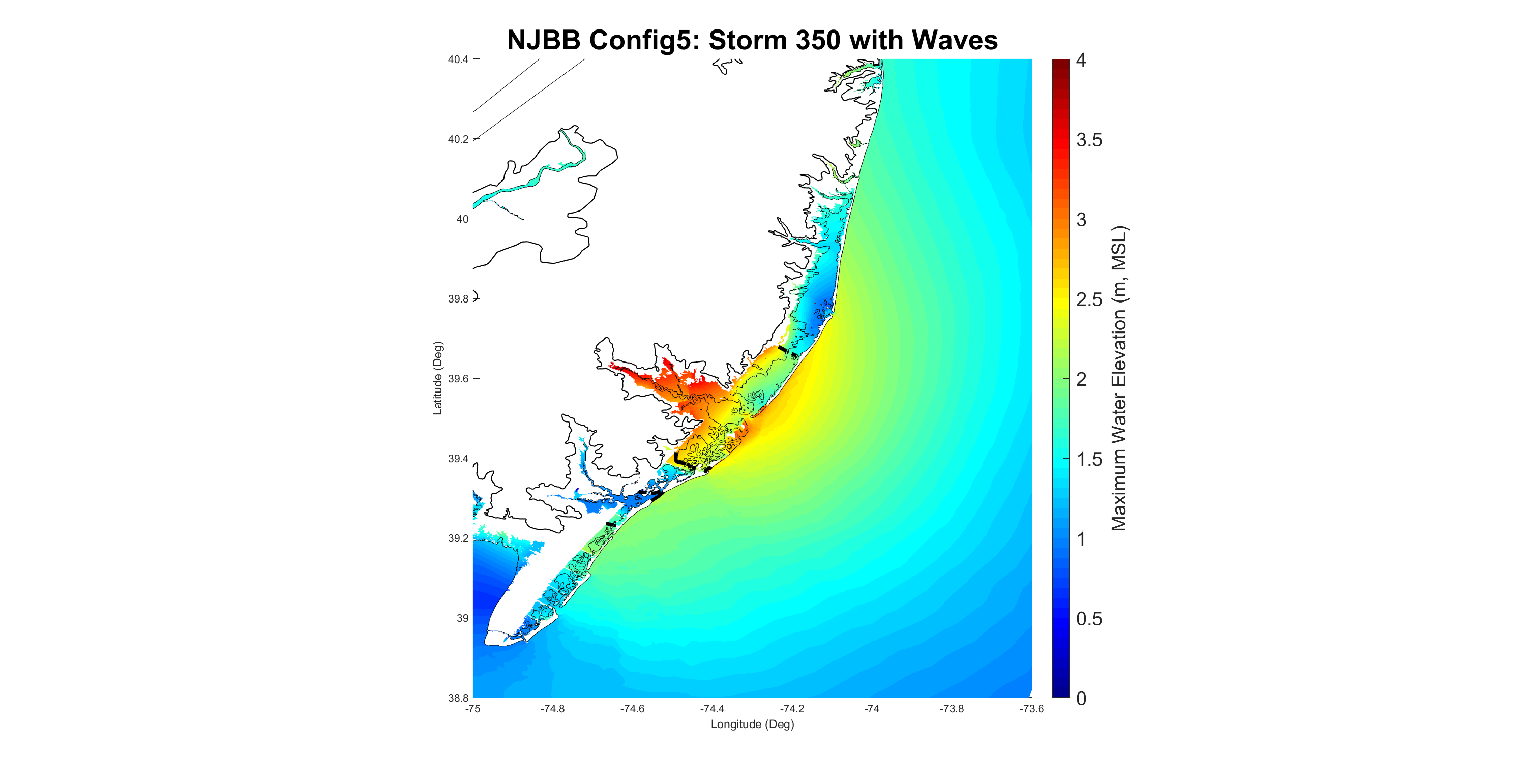 Maximum Surge Envelope
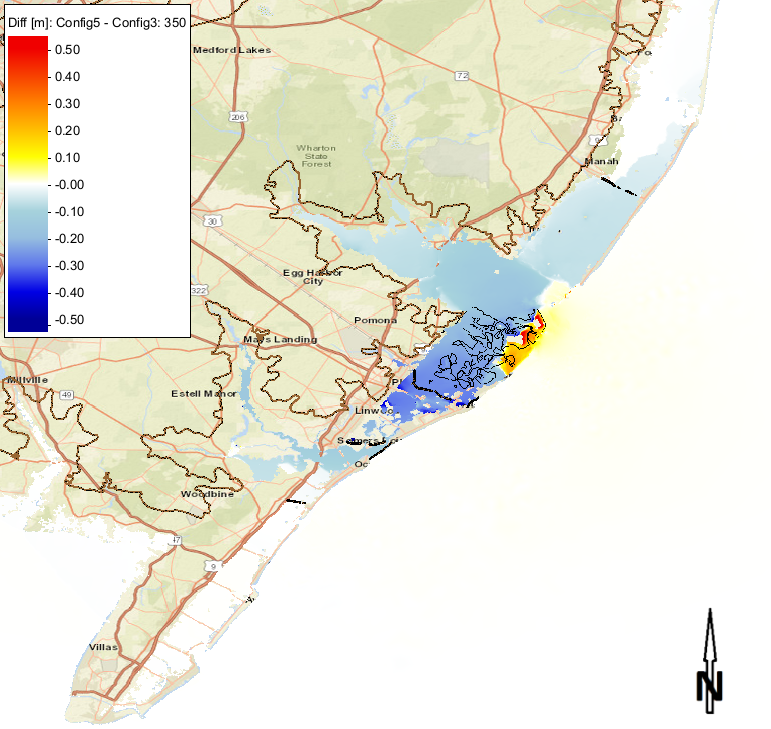 Difference (Config5-Config3)
(m)
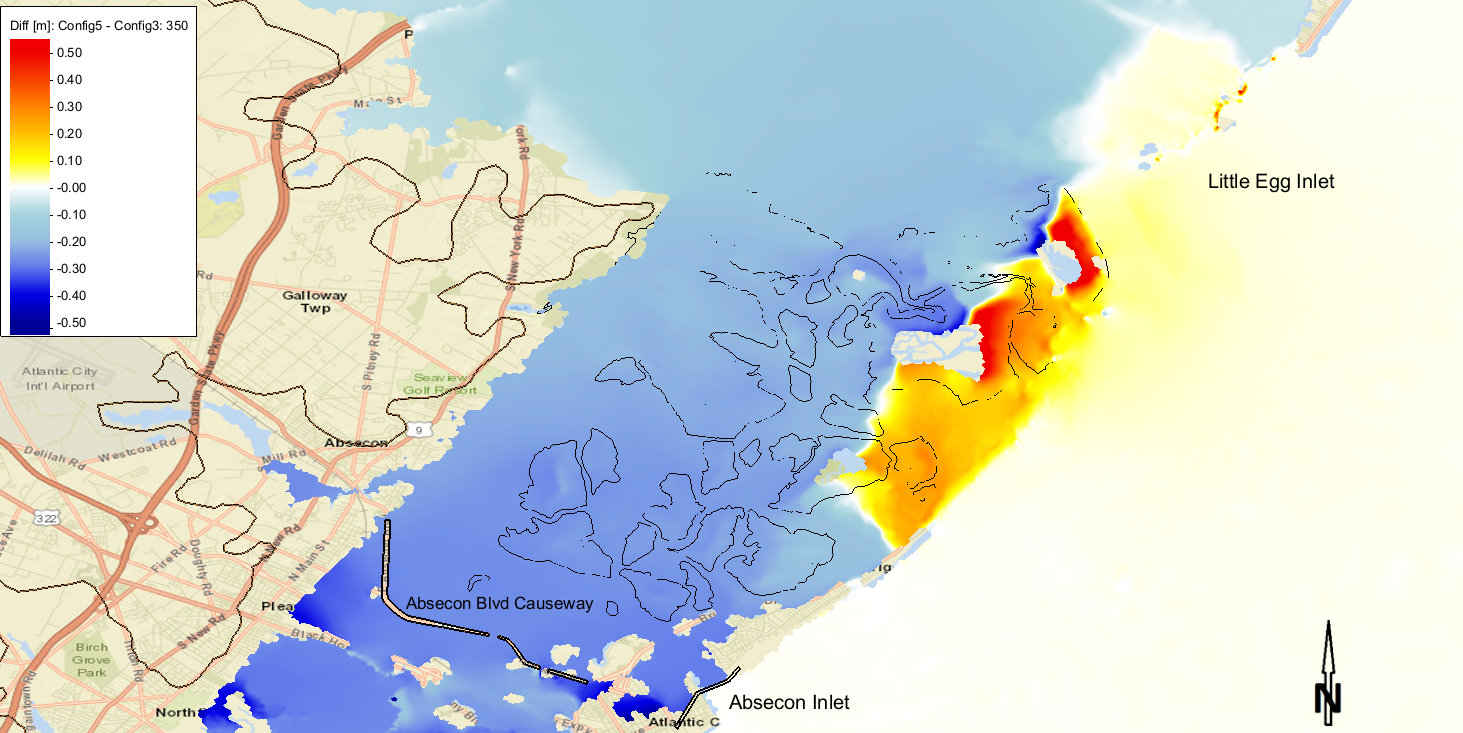 Zoom of Difference (Config5-Config3)
(m)
Storm 350Scenario 1Brigantine
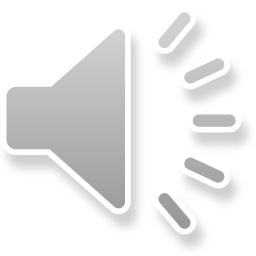 Storm 350  - Scenario 1 brigantine
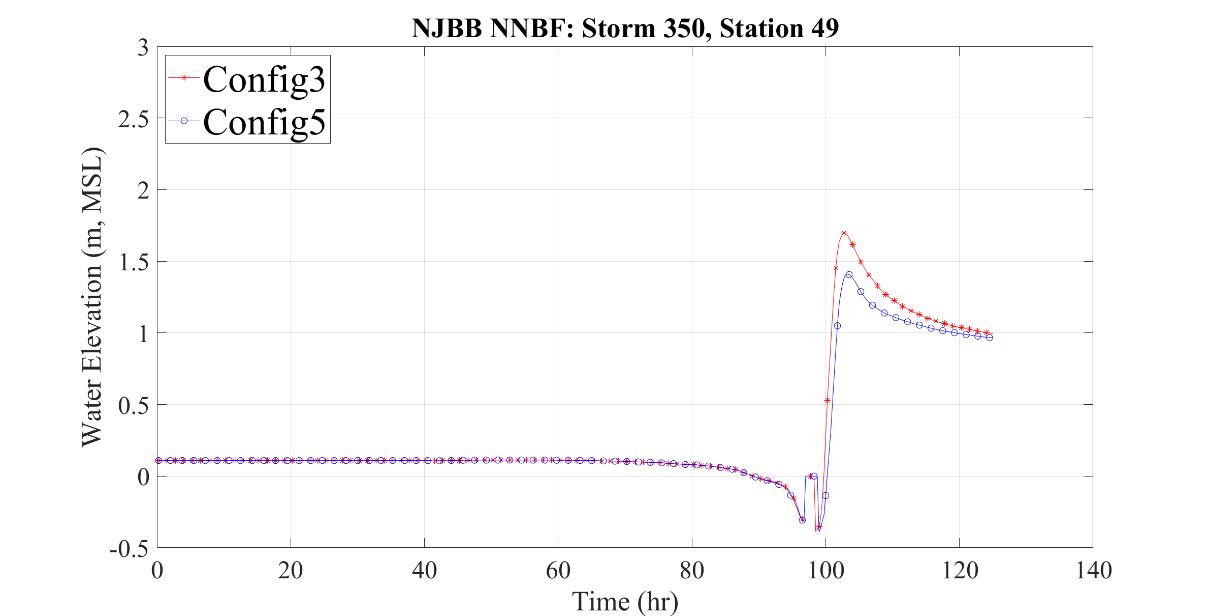 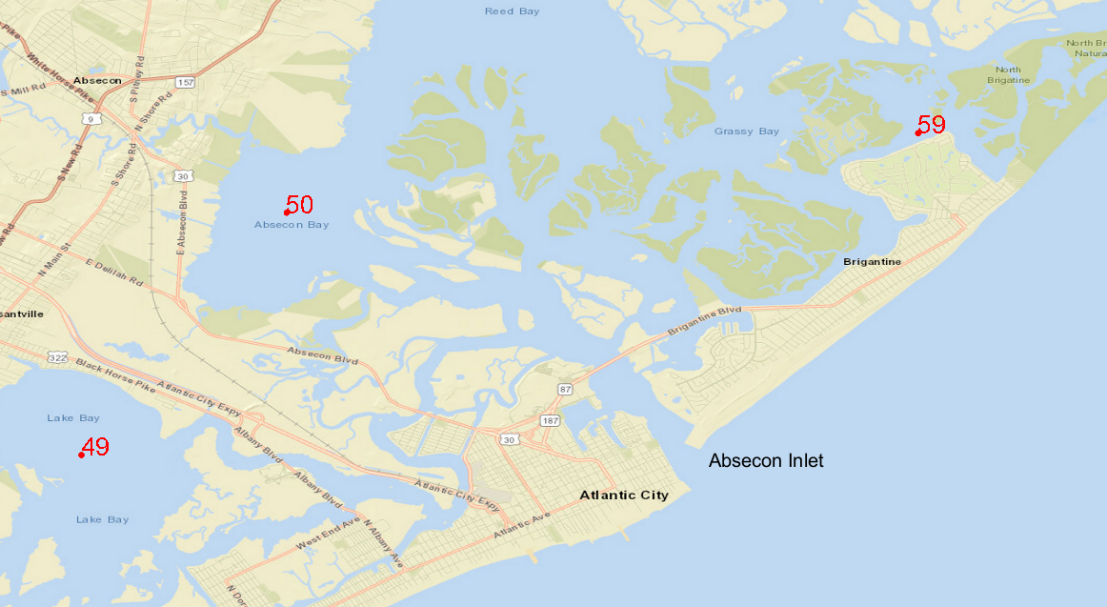 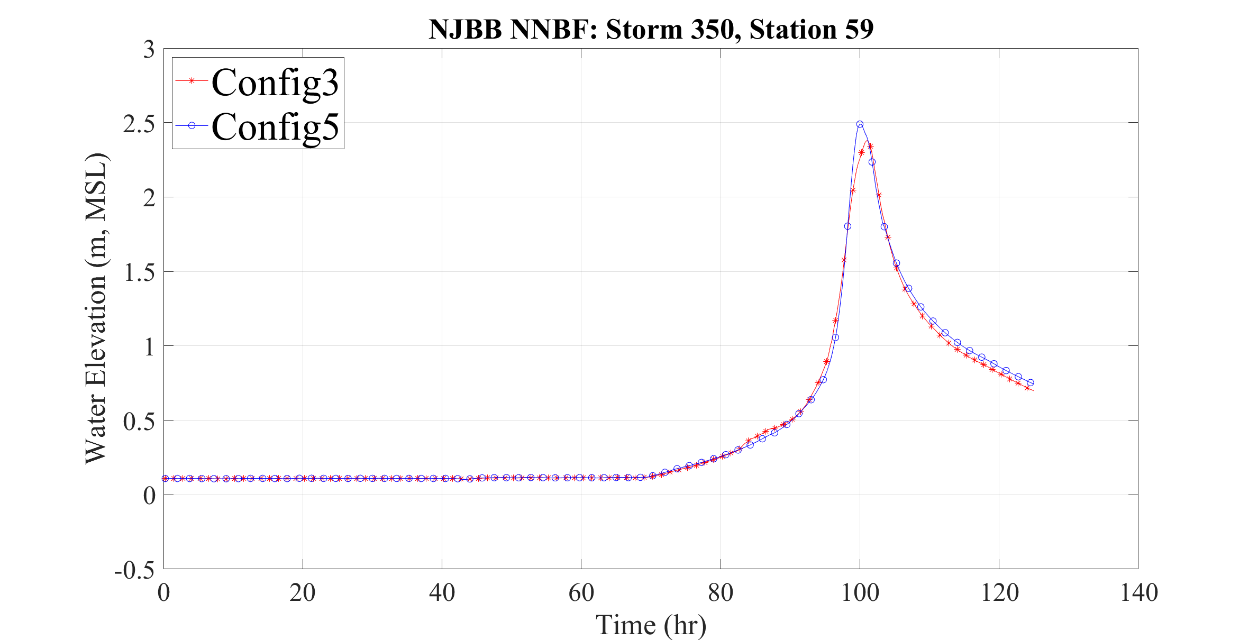 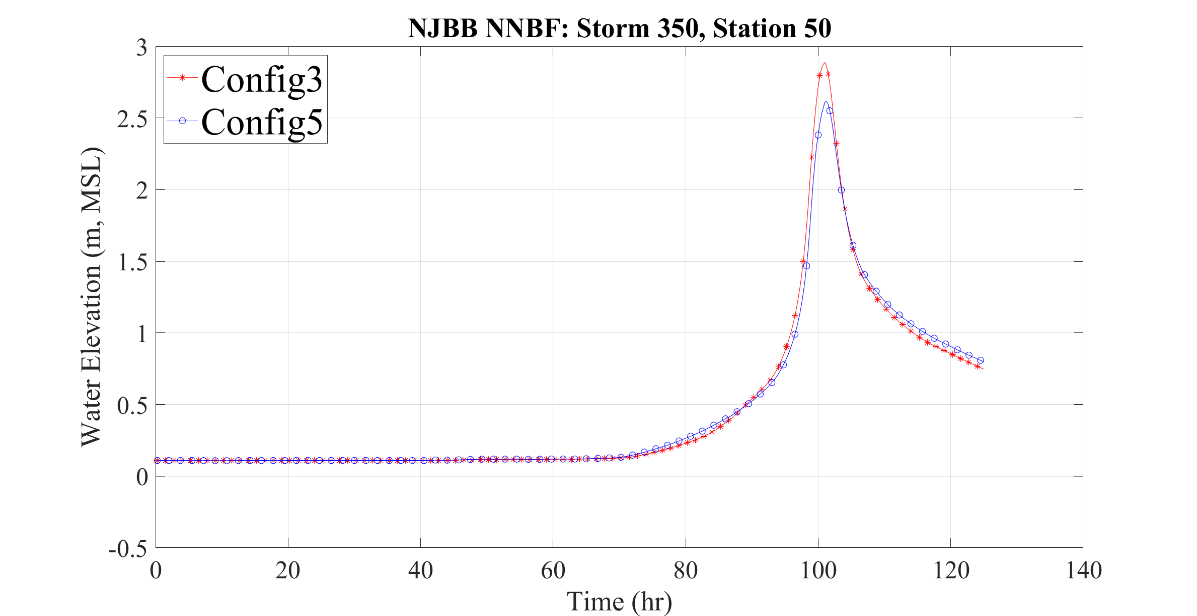 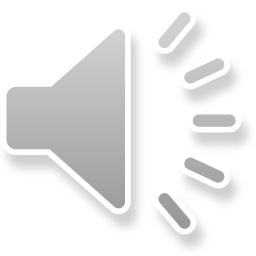 Base and Config5 time-series map showing point 49, 50, and 59 and the time-series for these 3 points
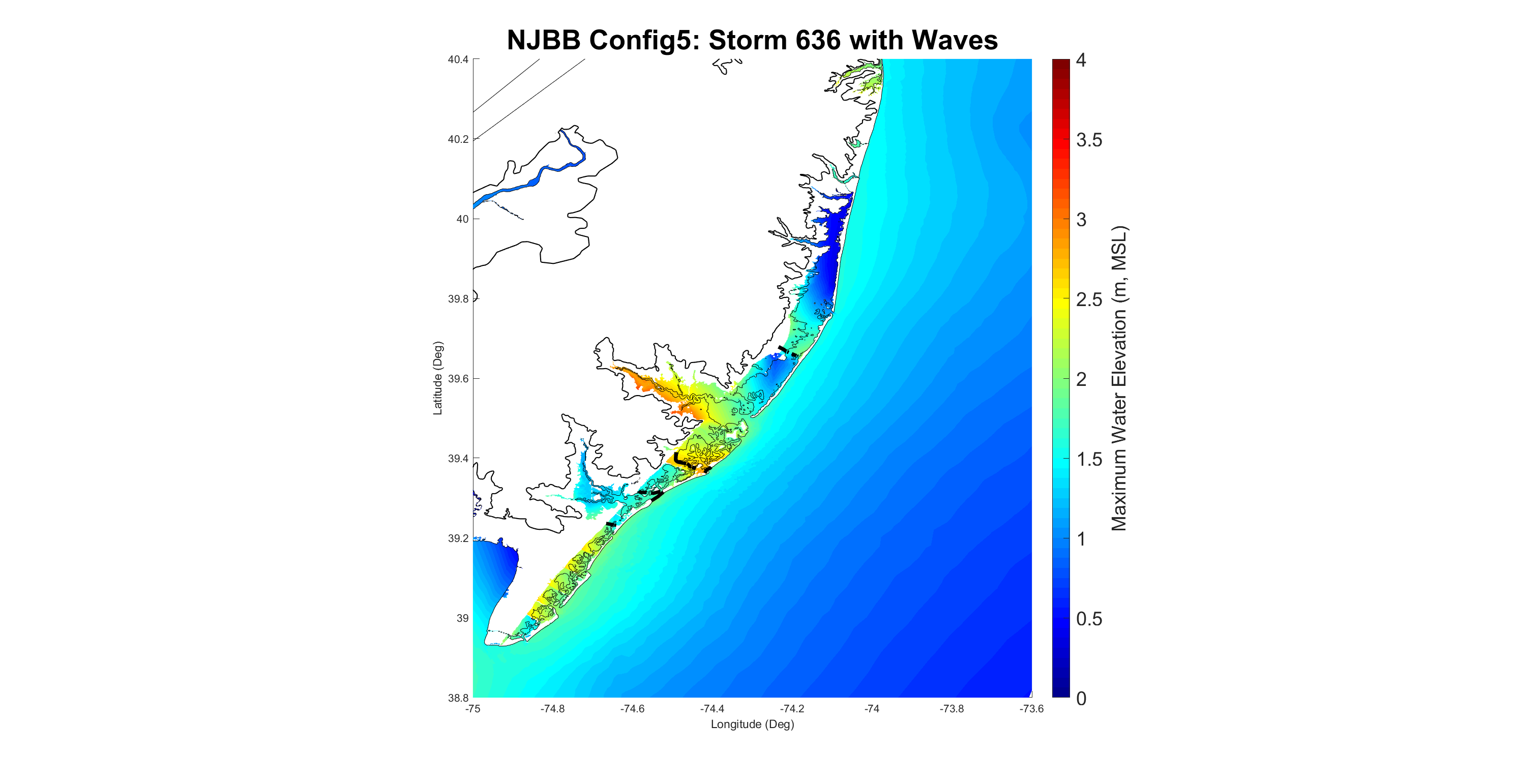 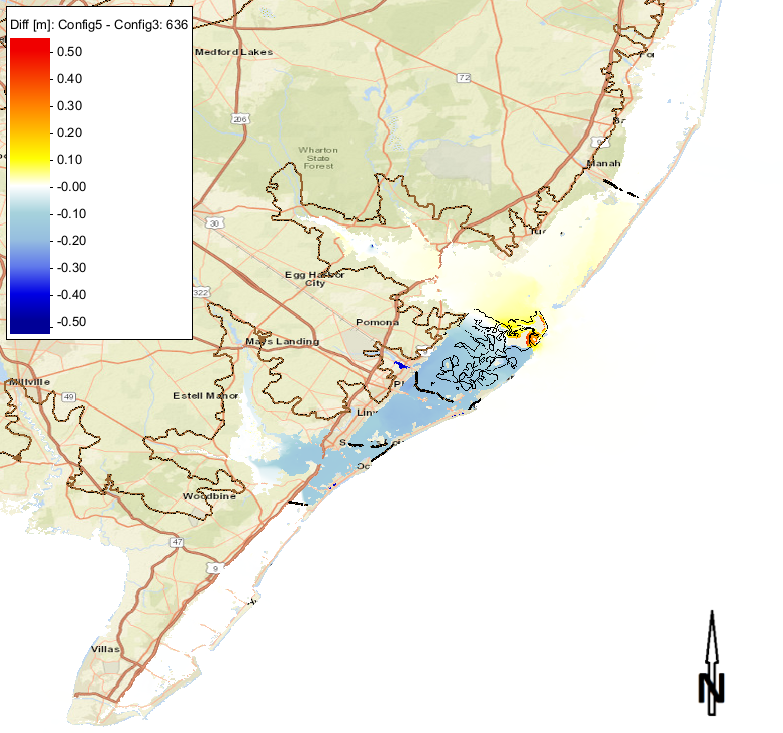 Maximum Surge Envelope
Difference (Config5-Config3)
(m)
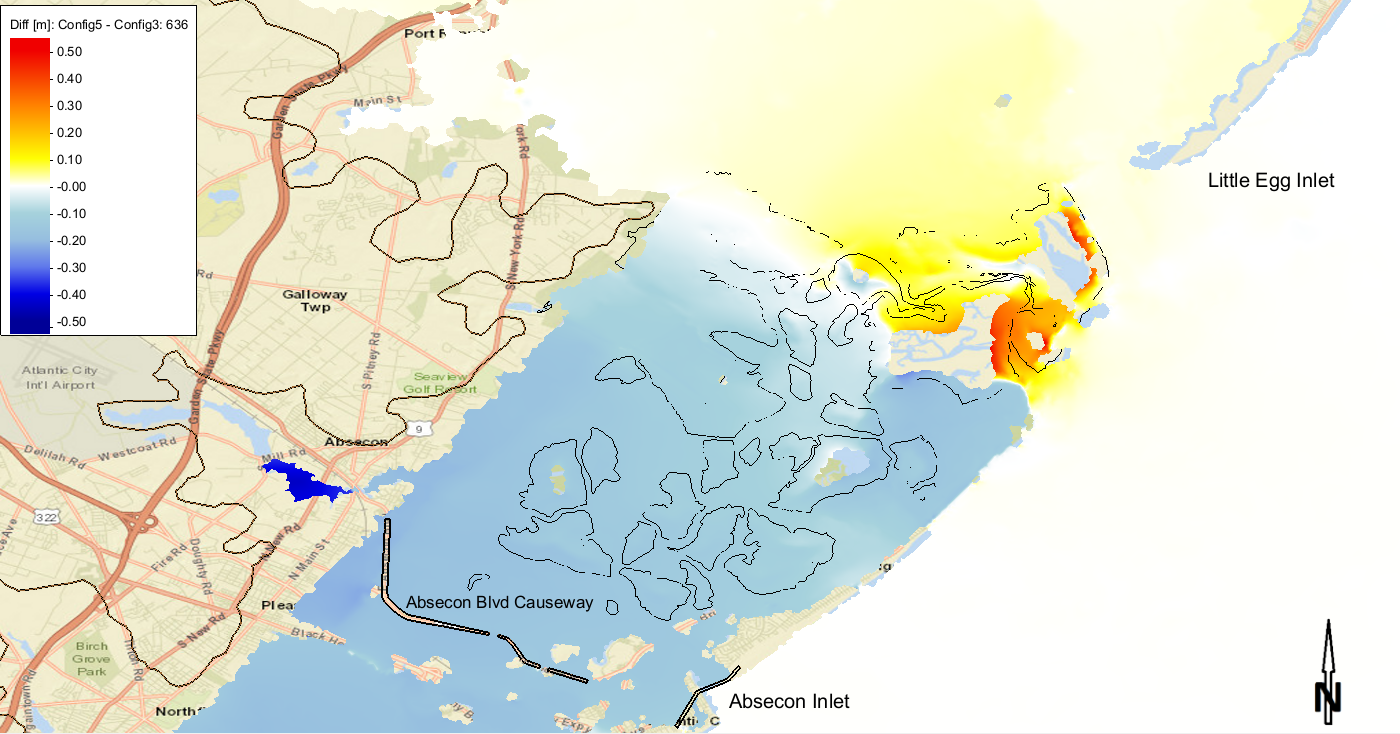 Zoom of Difference (Config5-Config3)
Storm 636Scenario 1brigantine
(m)
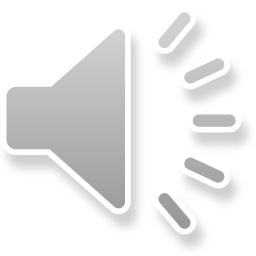 Storm 636 – Scenario 1 Brigantine
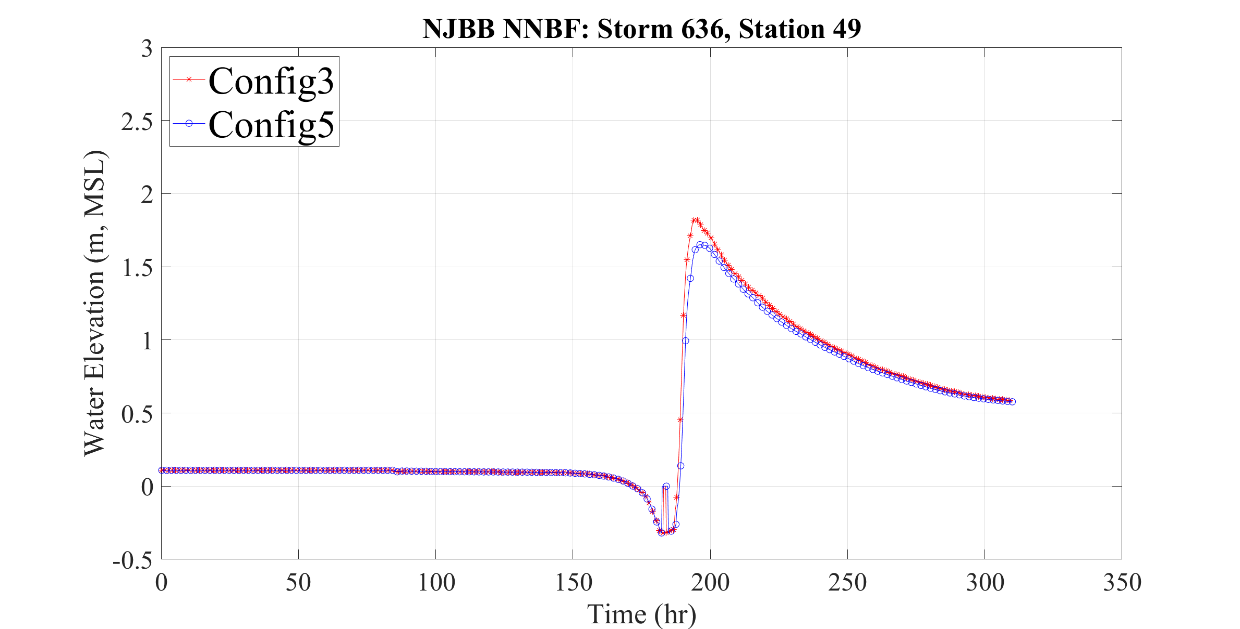 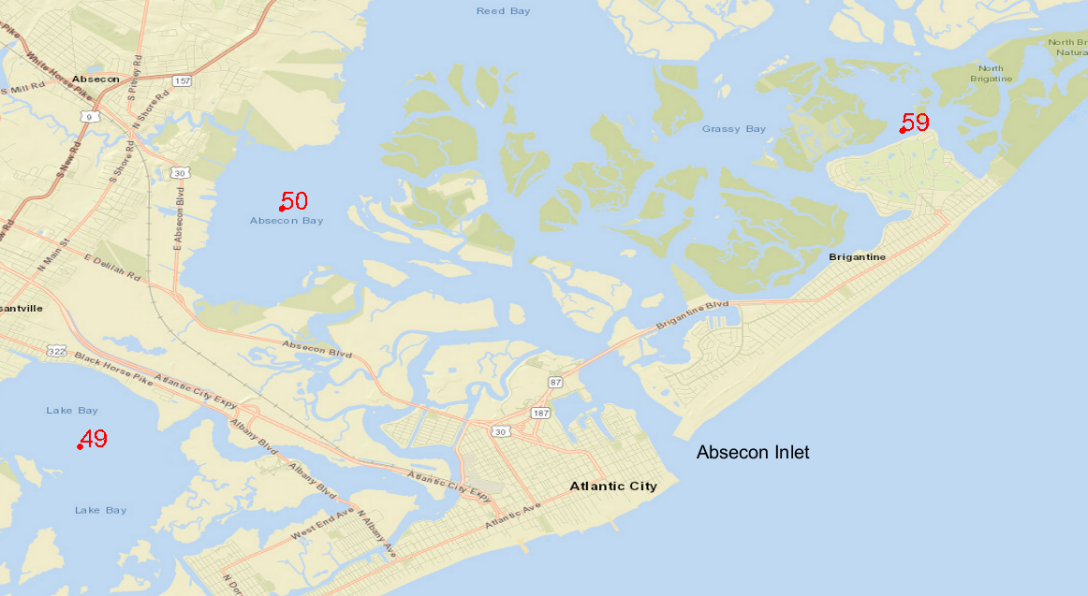 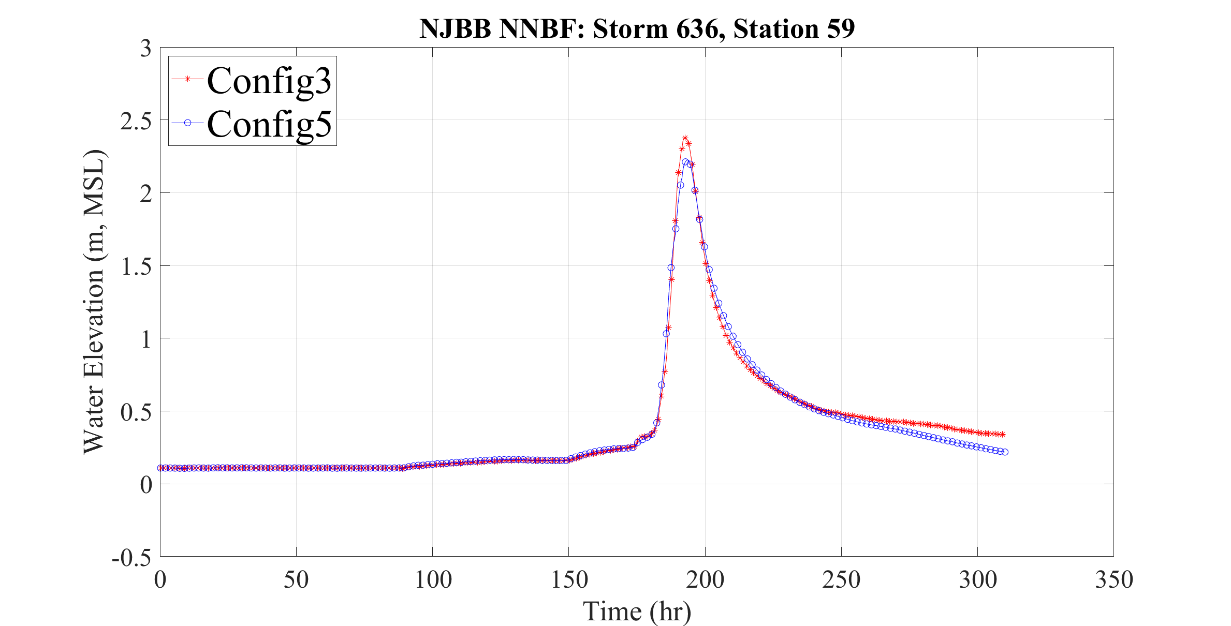 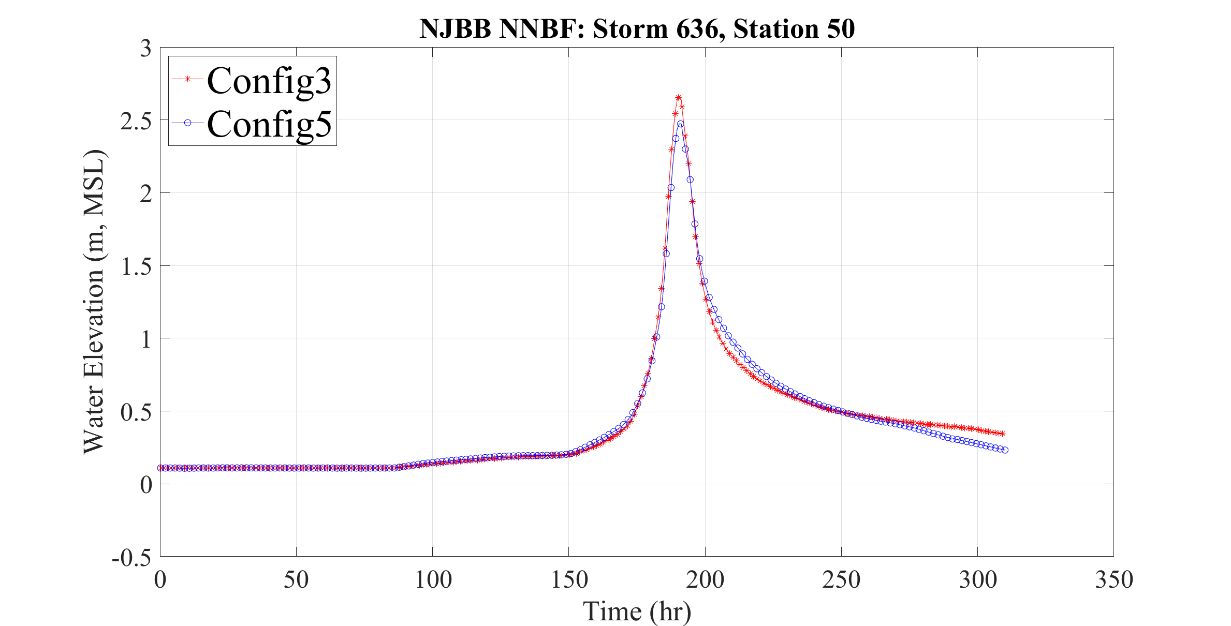 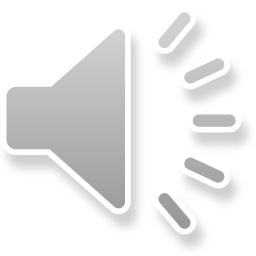 Base and Config5 Time series map showing point 49, 50, and 59 and the time-series for these 3 points
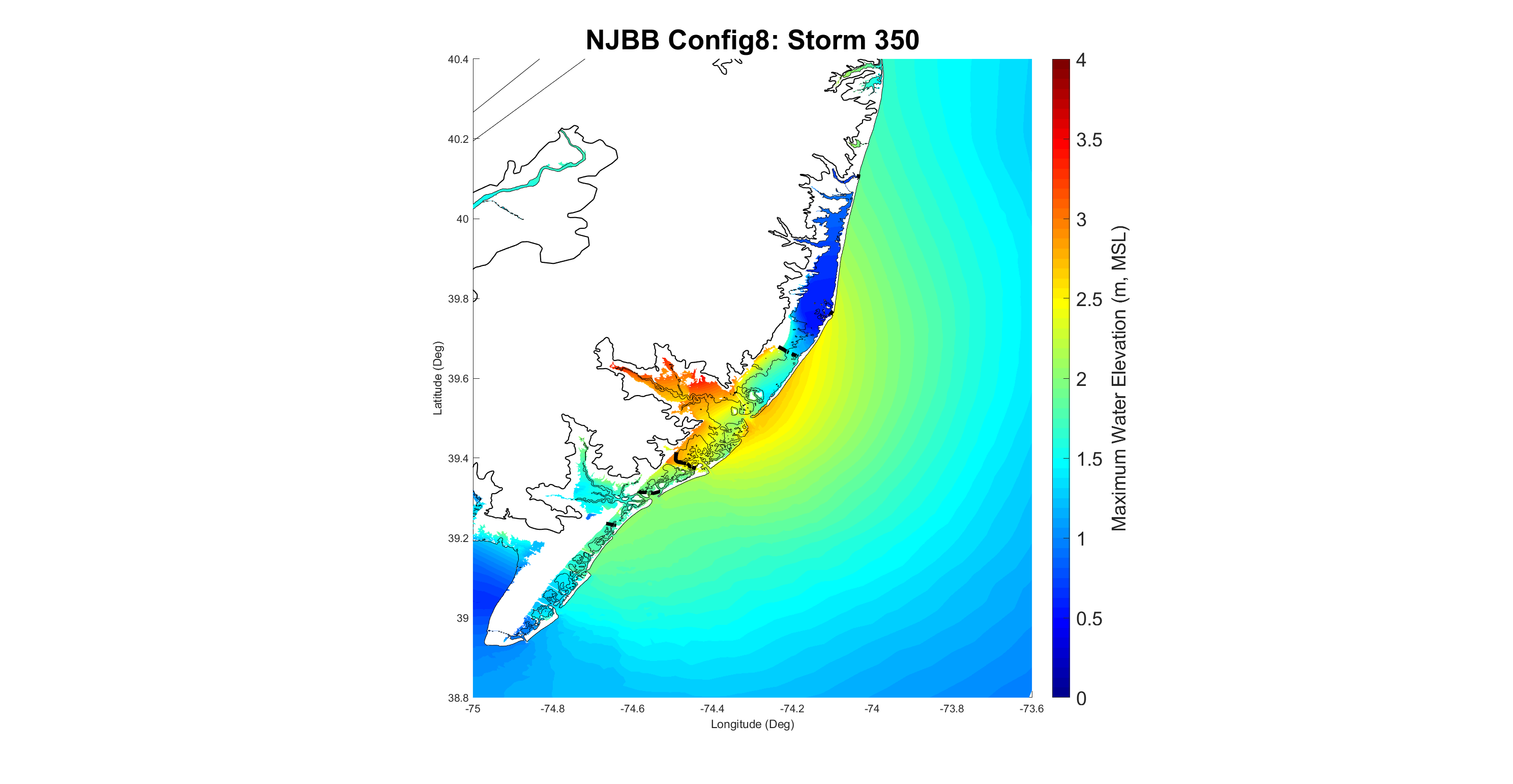 Difference (Config8-North)
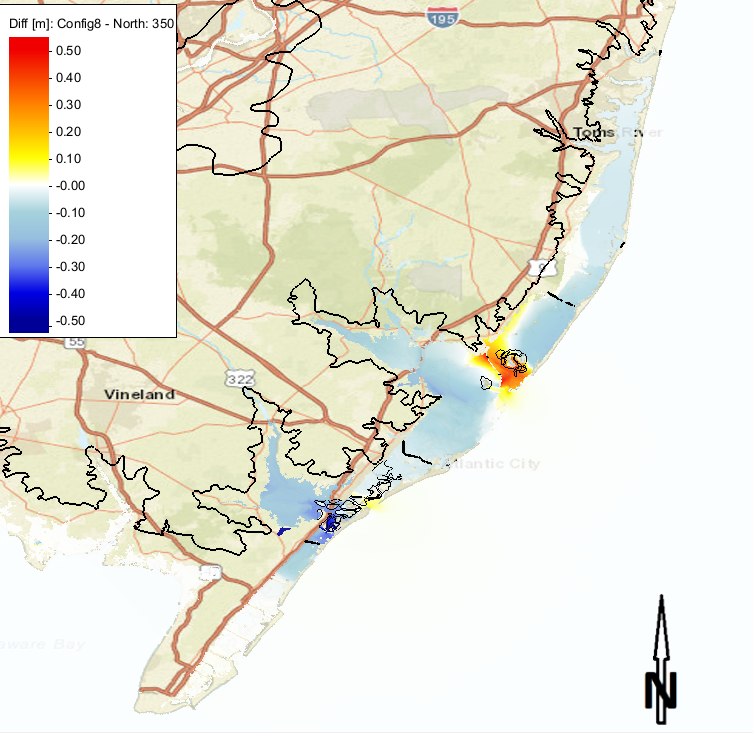 Maximum Surge Envelope
(m)
Zoom of Difference (Config8-North)
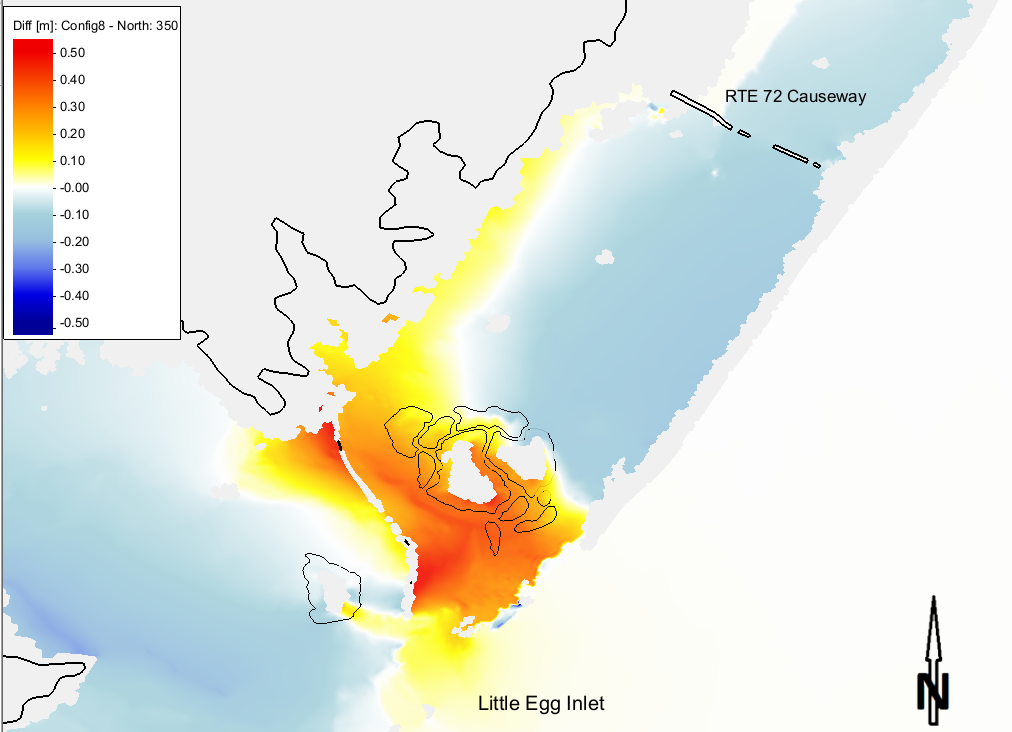 (m)
Storm 350 Scenario 2 Holgate
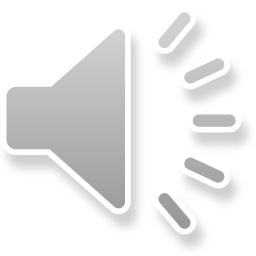 Storm 350 – scenario 2 near Holgate
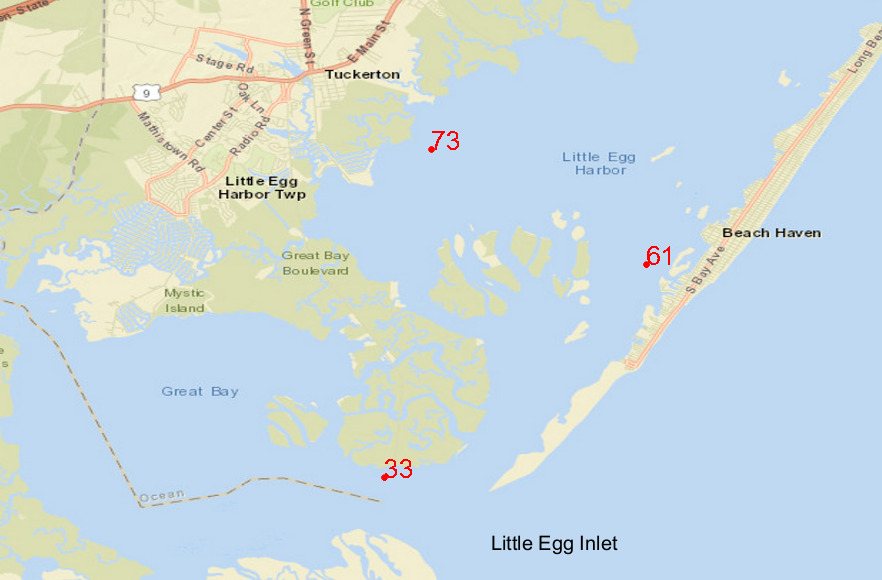 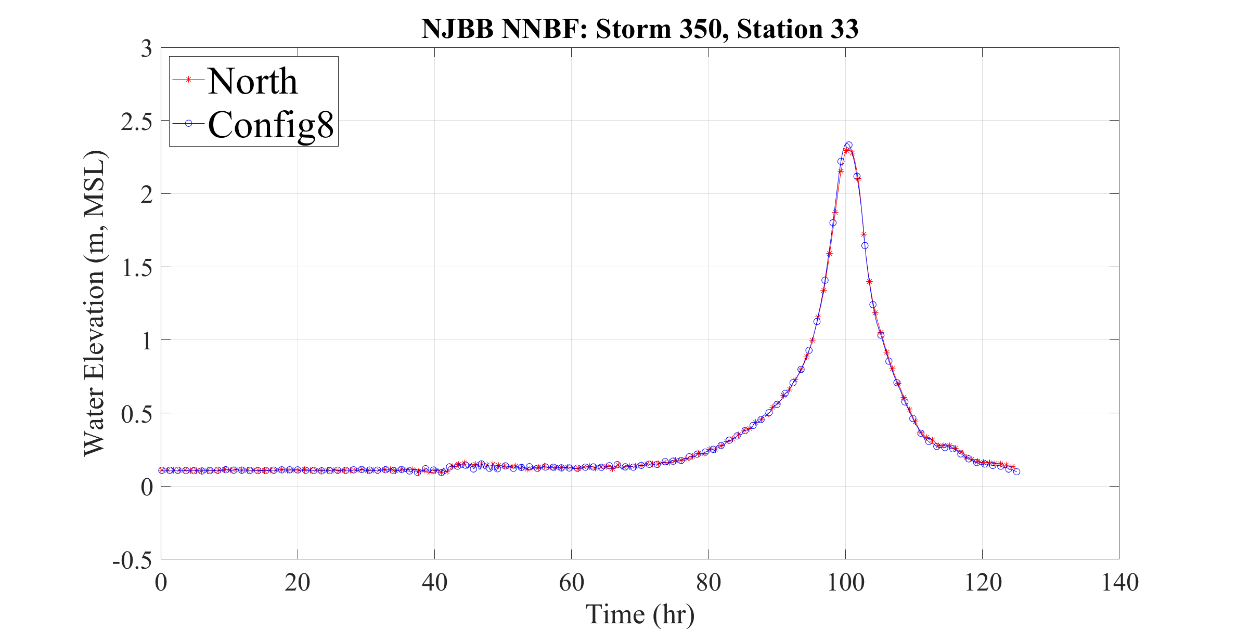 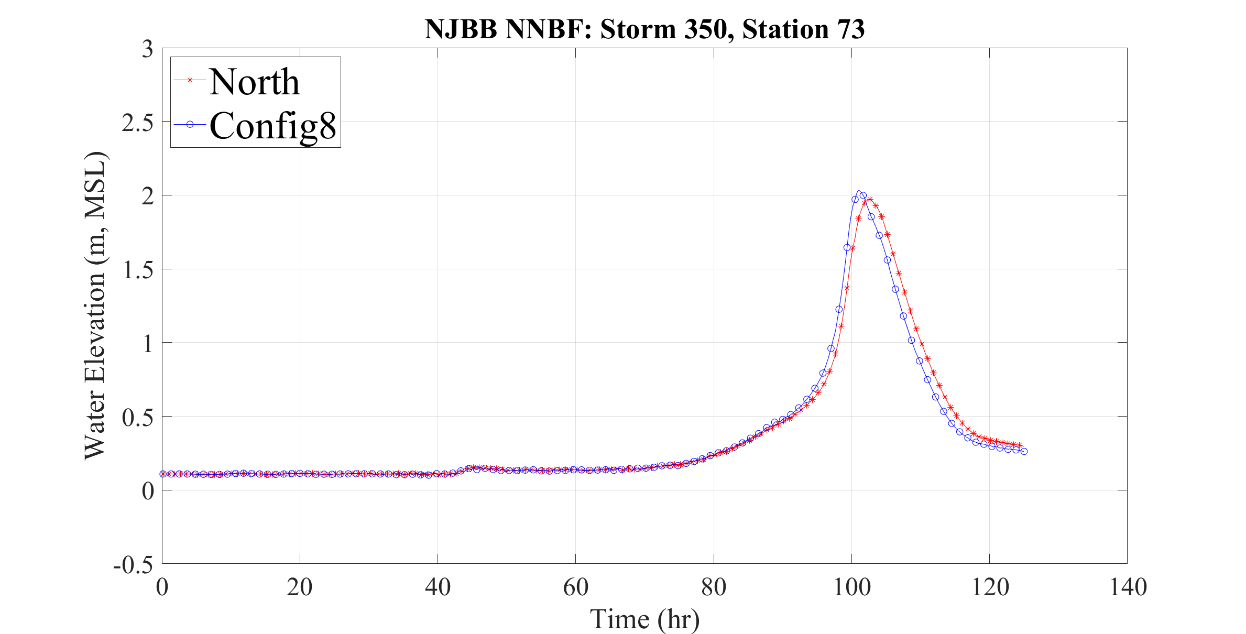 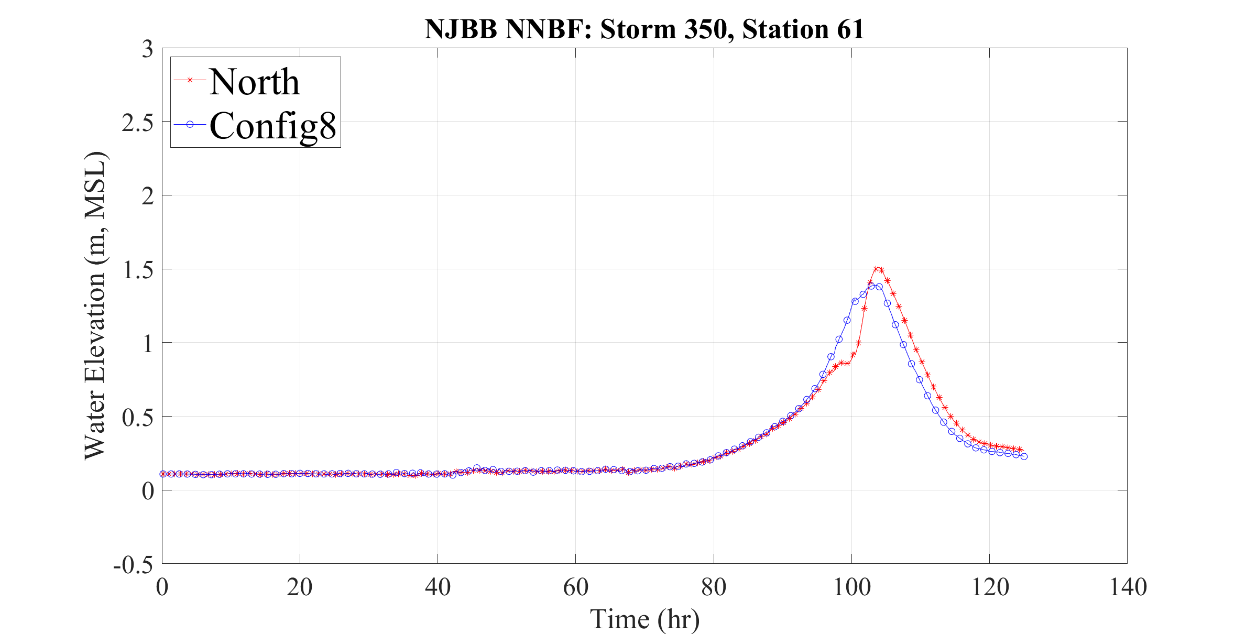 Base and Config8 time-series map showing point 33, 73, and 61 and the time-series for these 3 points
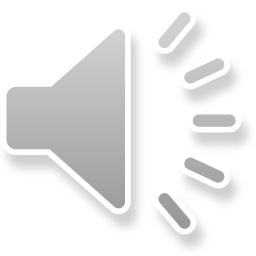 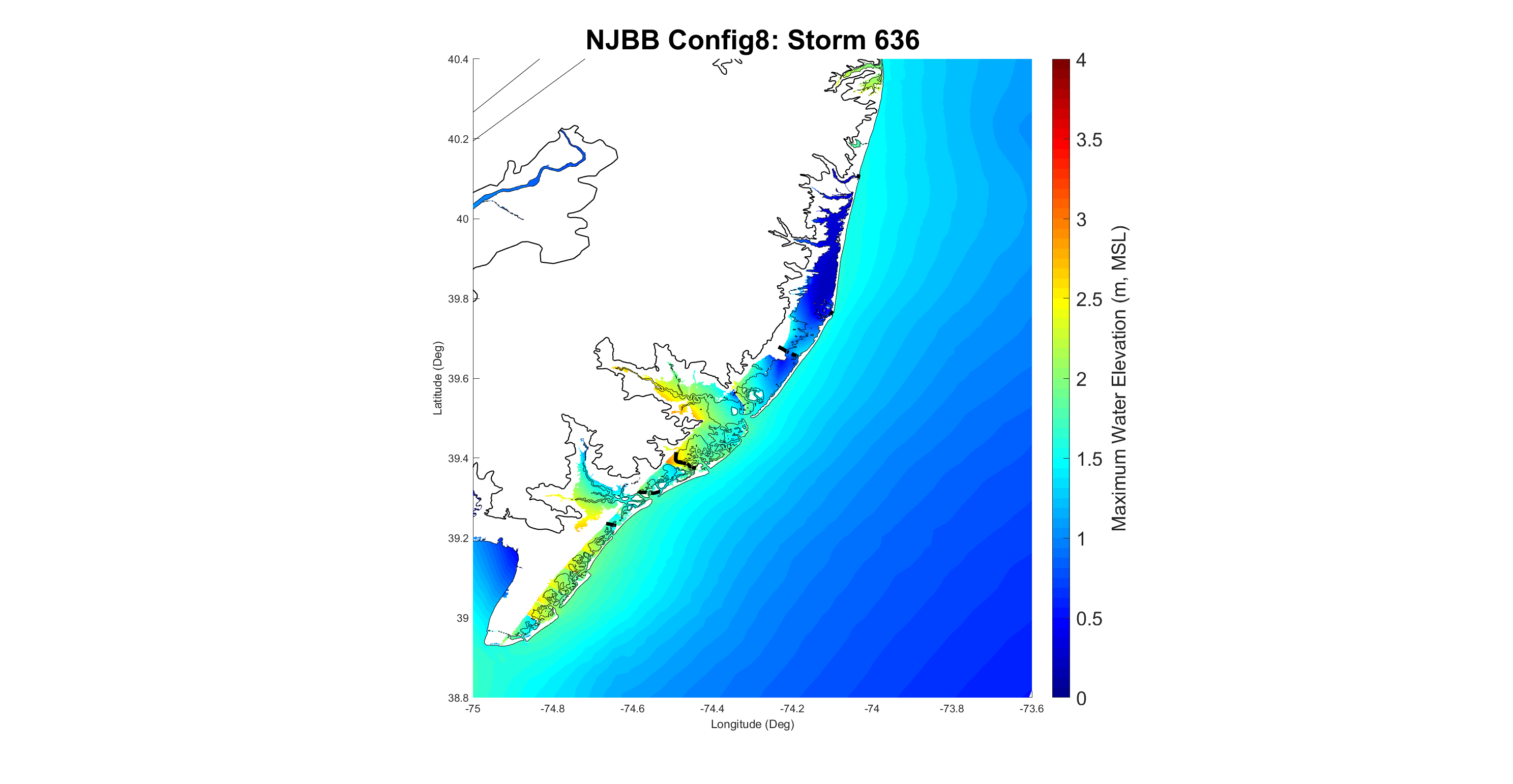 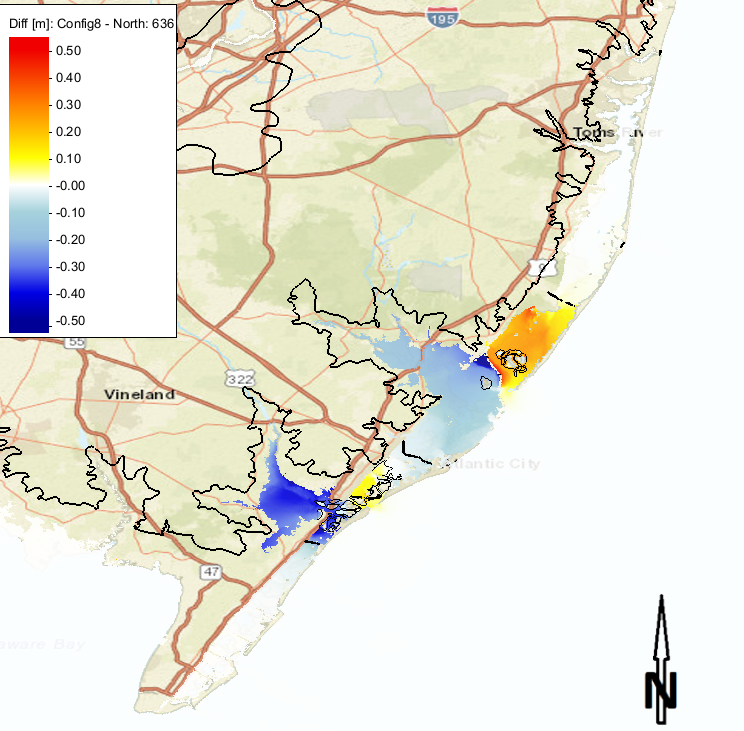 Maximum Surge Envelope
Difference (Config8-North)
(m)
Zoom of Difference (Config8-North)
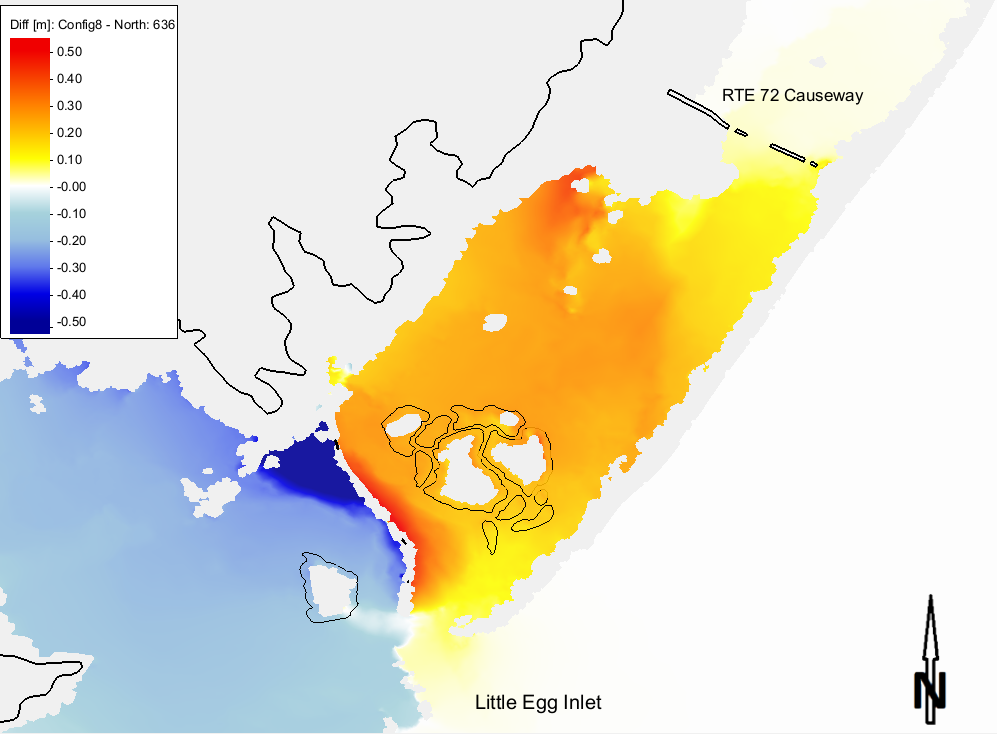 (m)
Storm 636scenario 2 Holgate
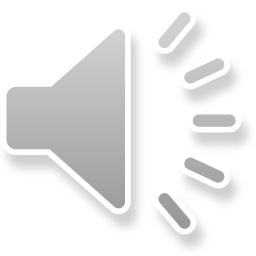 Storm 636 – scenario 2 near Holgate
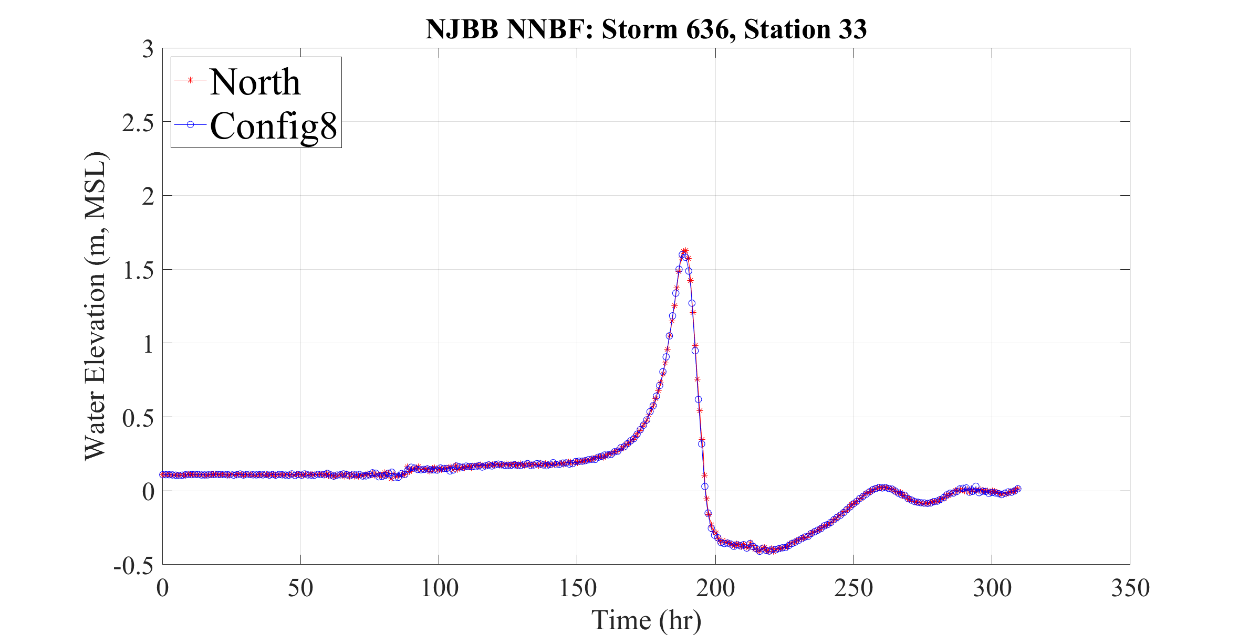 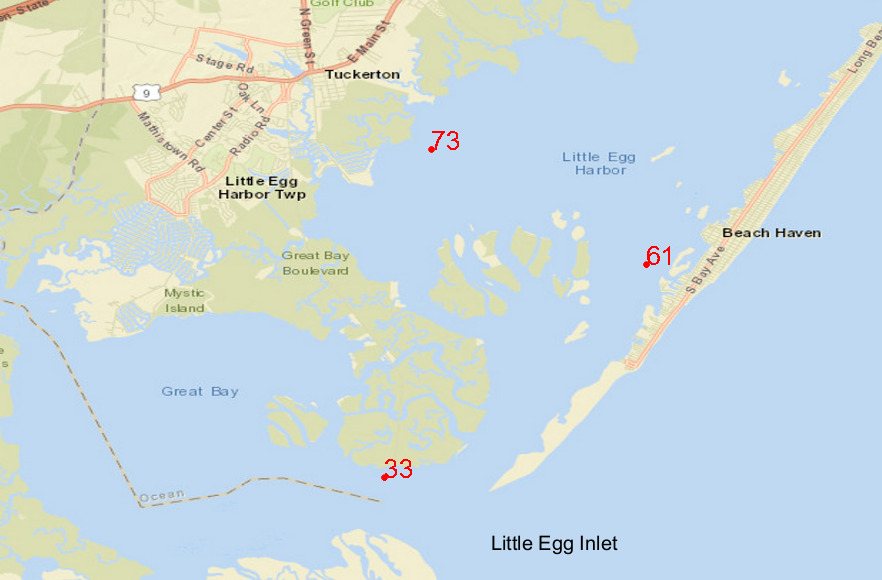 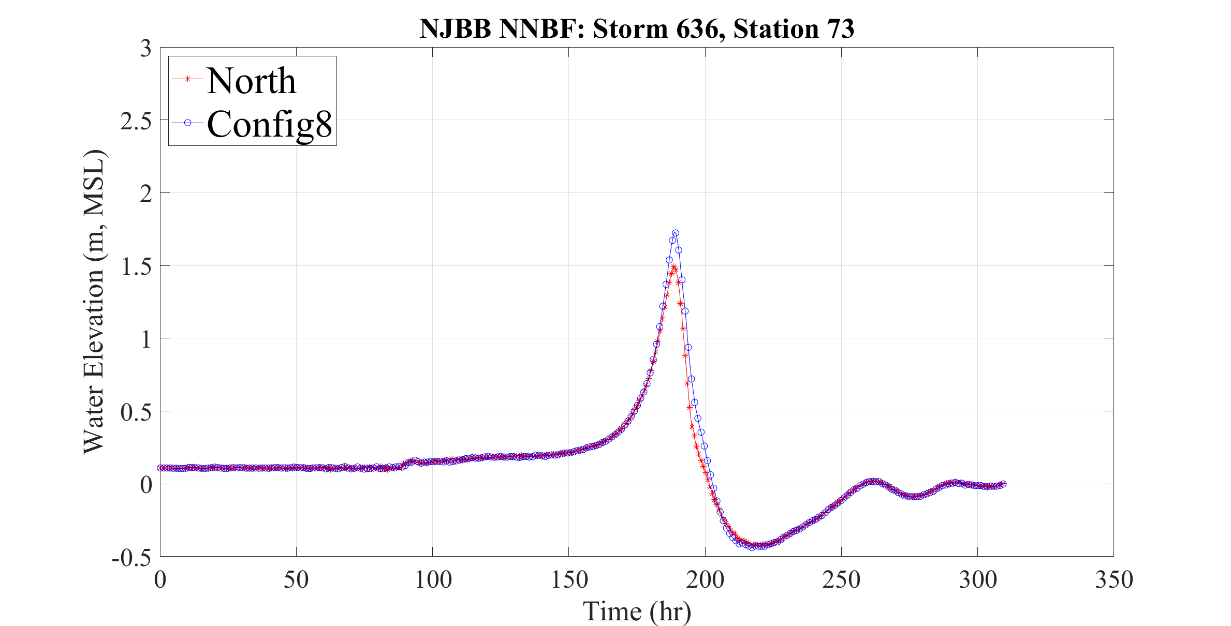 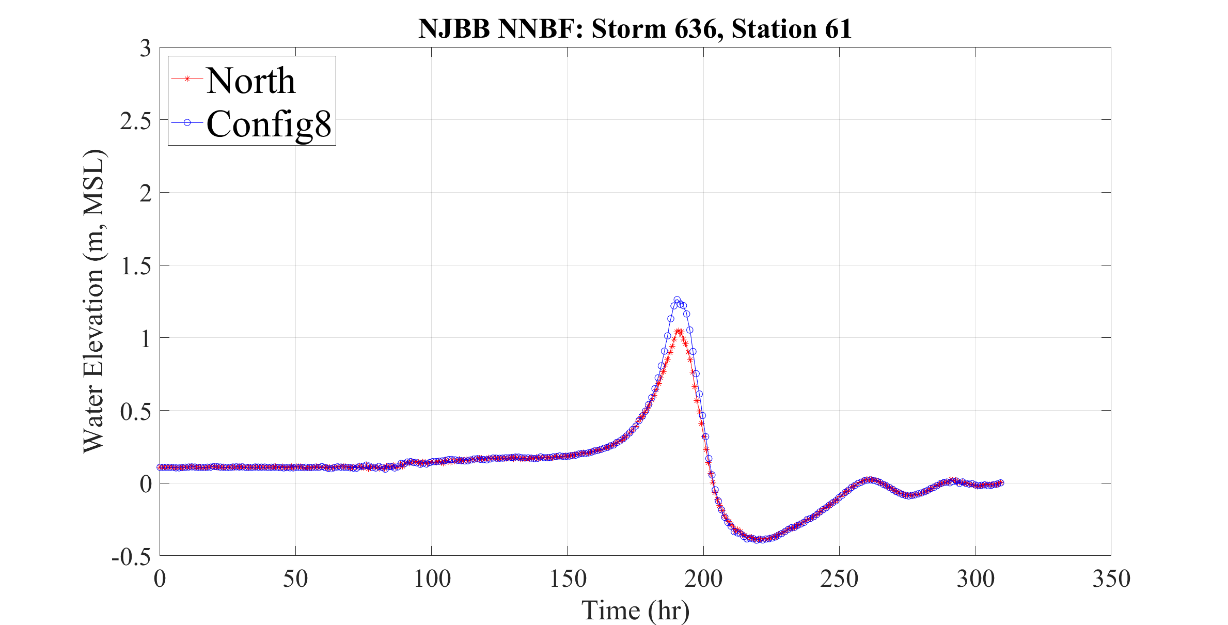 Base and Config8 time-series map showing point 33, 73, and 61 and the time-series for these 3 points
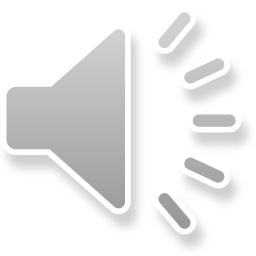 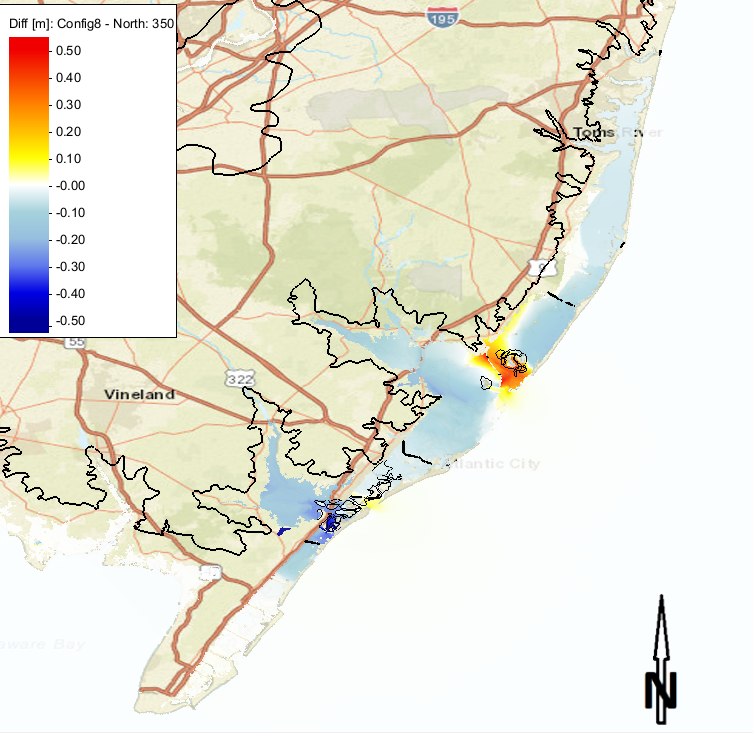 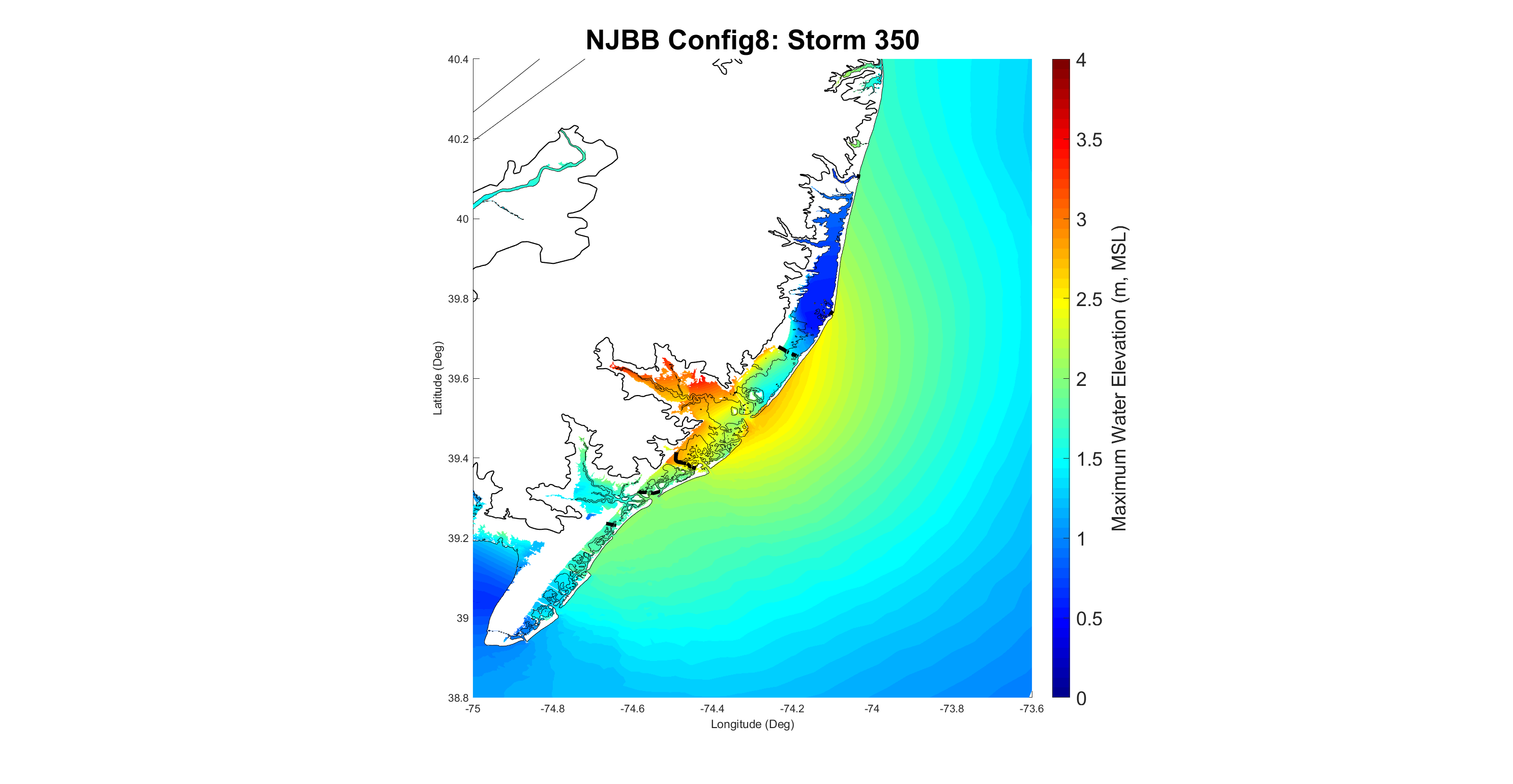 Difference (Config8-North)
Maximum Surge Envelope
(m)
(Config8-BaseNorth)
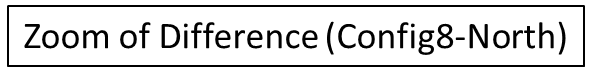 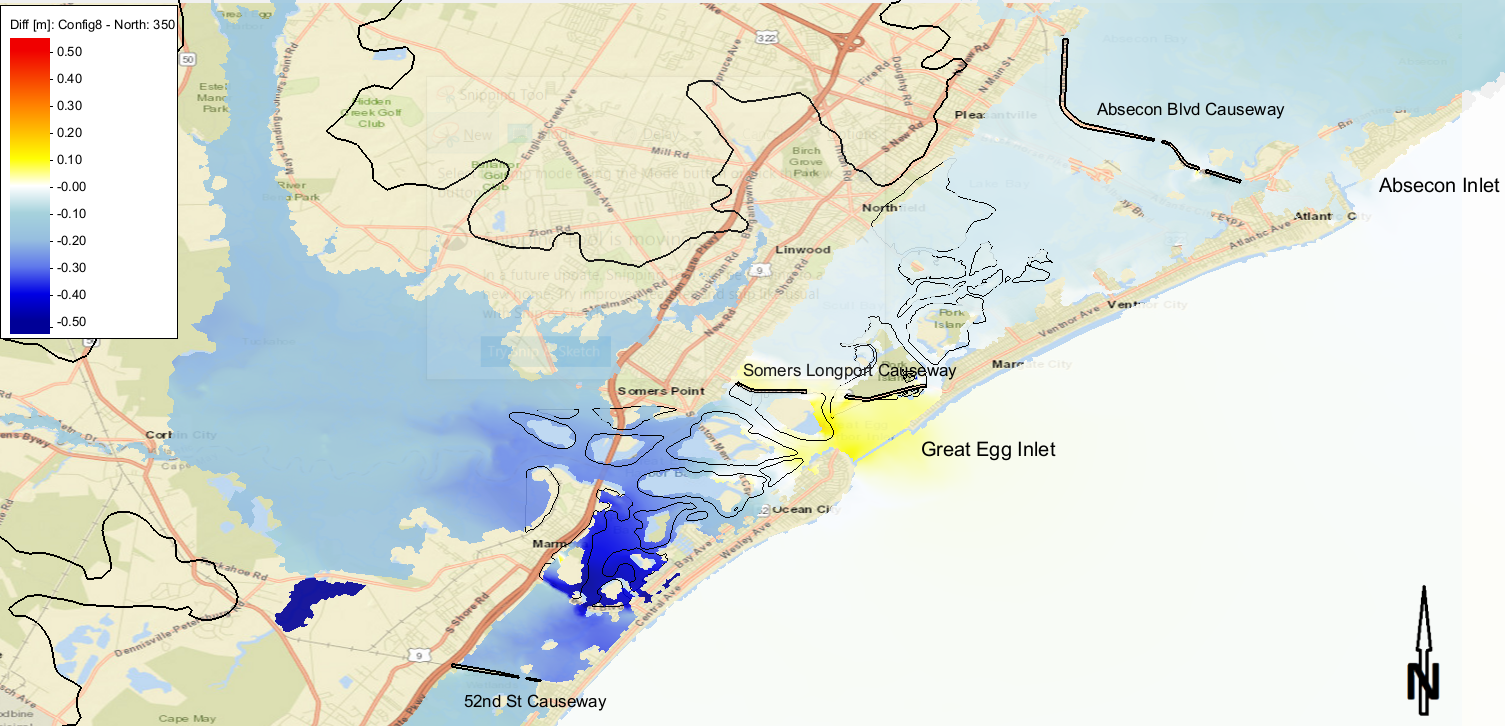 Storm 350scenario 2 Great Egg Harbor
(m)
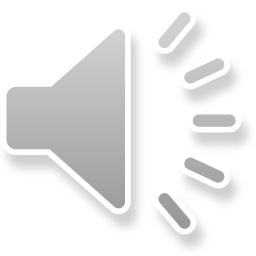 Storm 350 – scenario 2near Great Egg Harbor
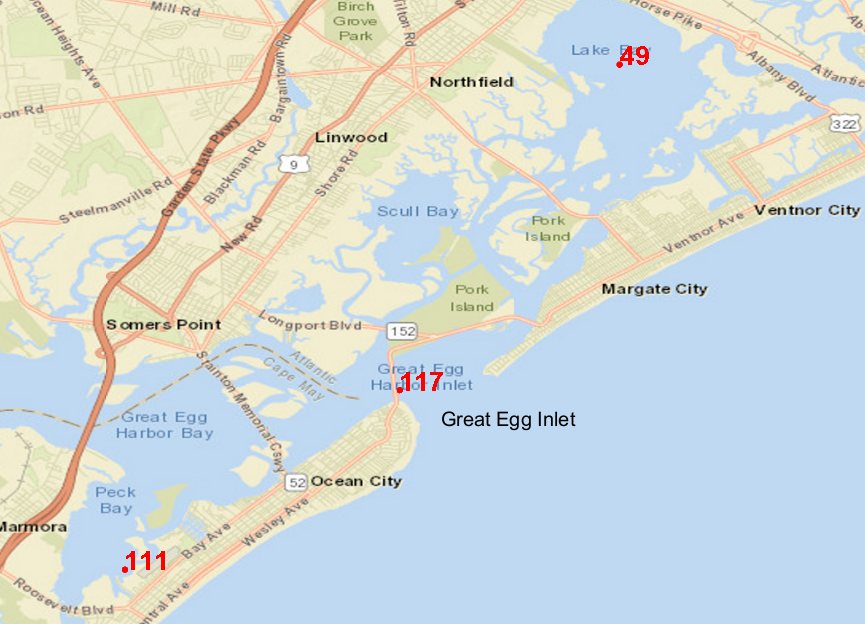 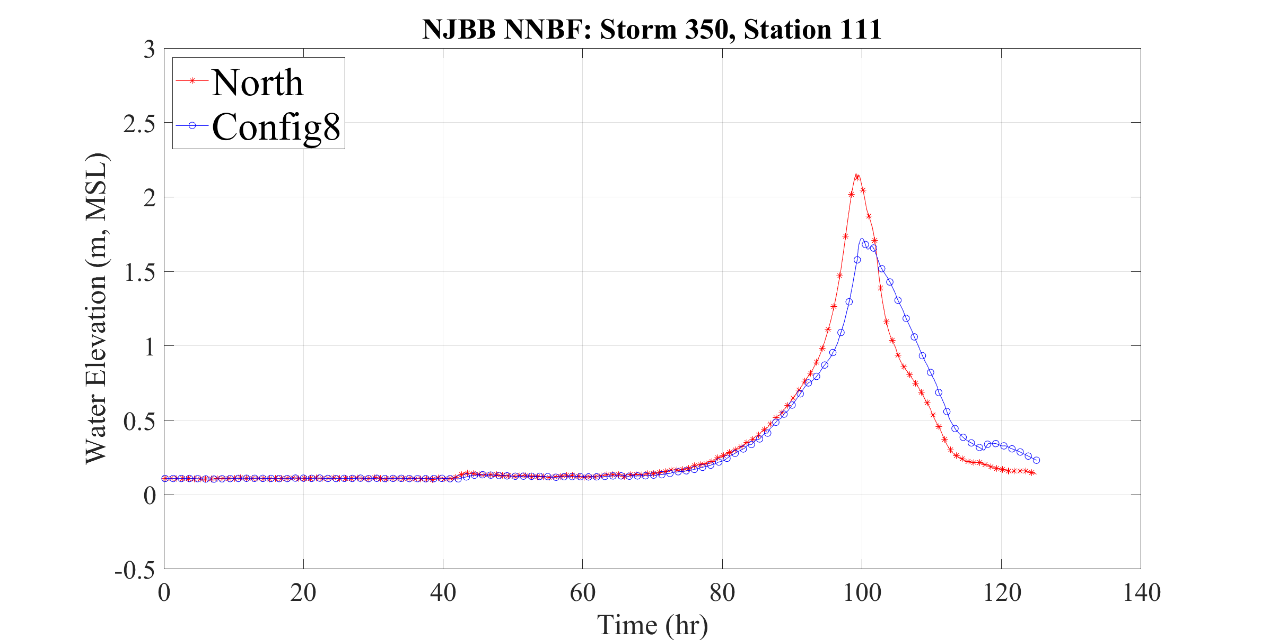 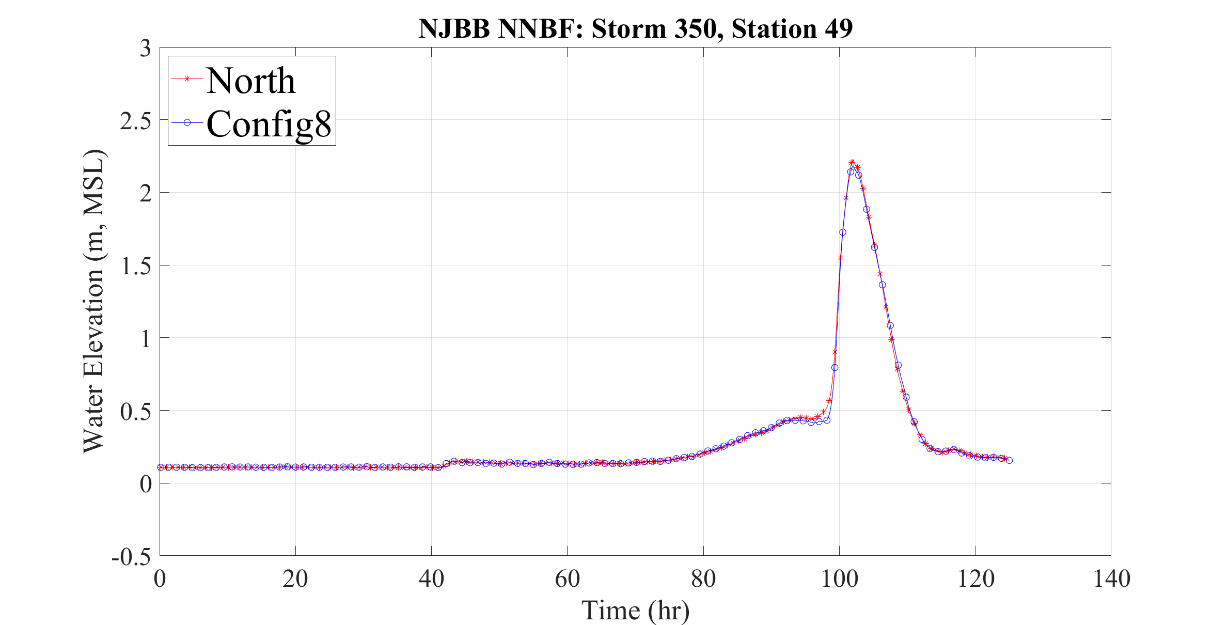 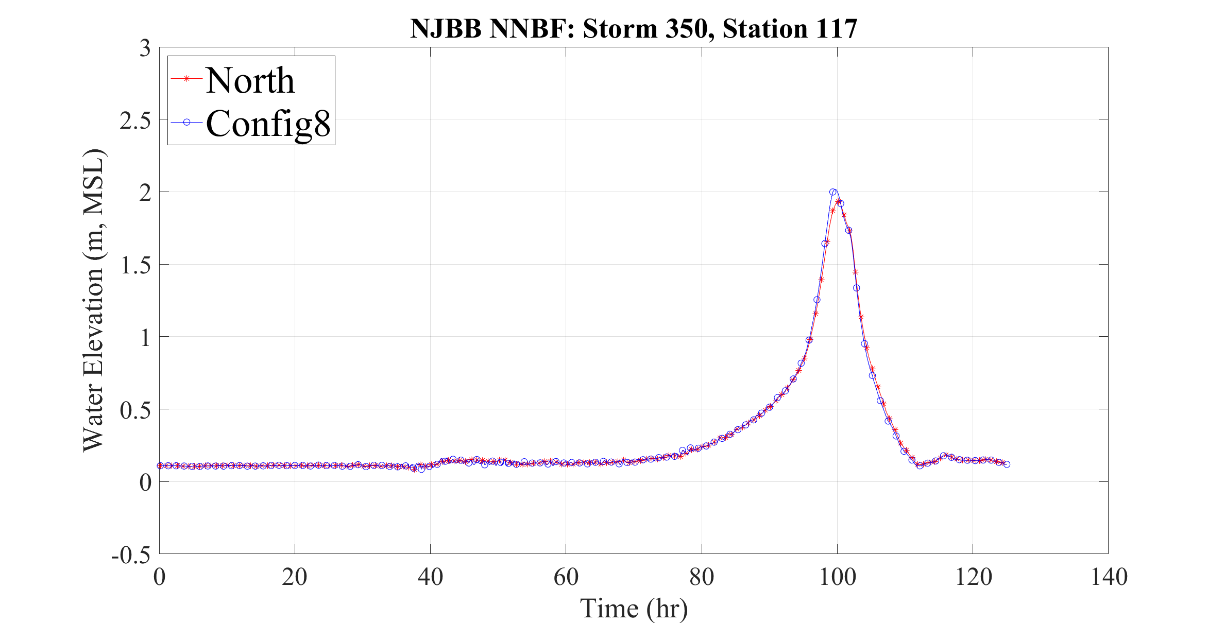 Base and Config8 time-series map showing point 111, 117, and 49 and the time-series for these points
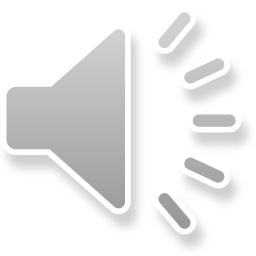 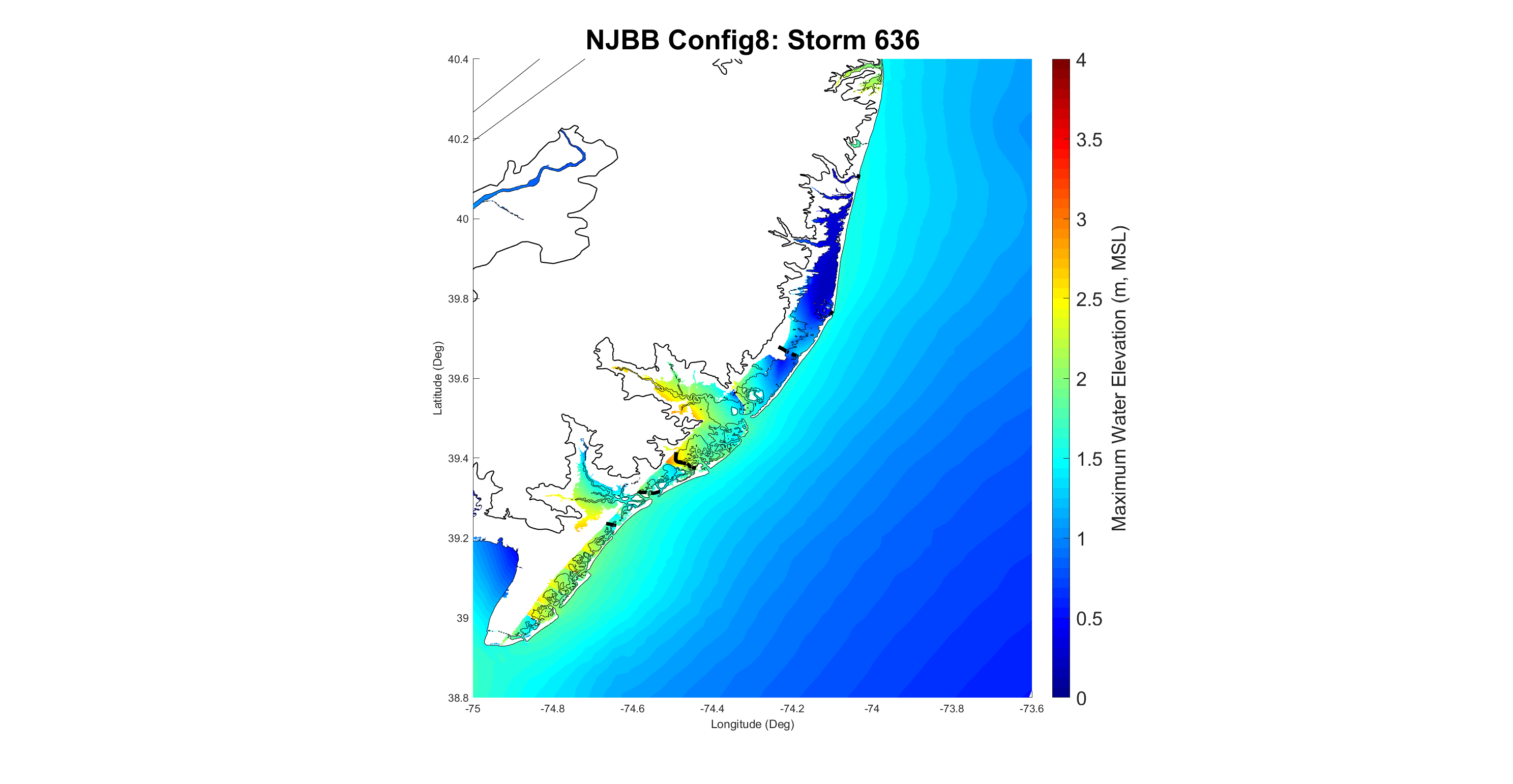 Maximum Surge Envelope
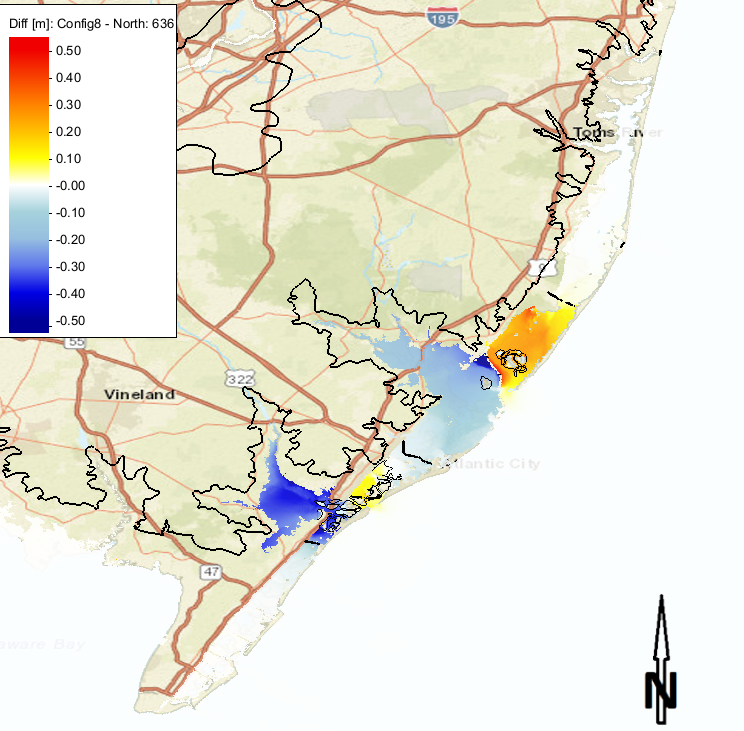 Difference (Config8-North)
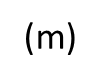 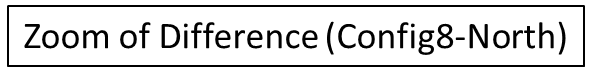 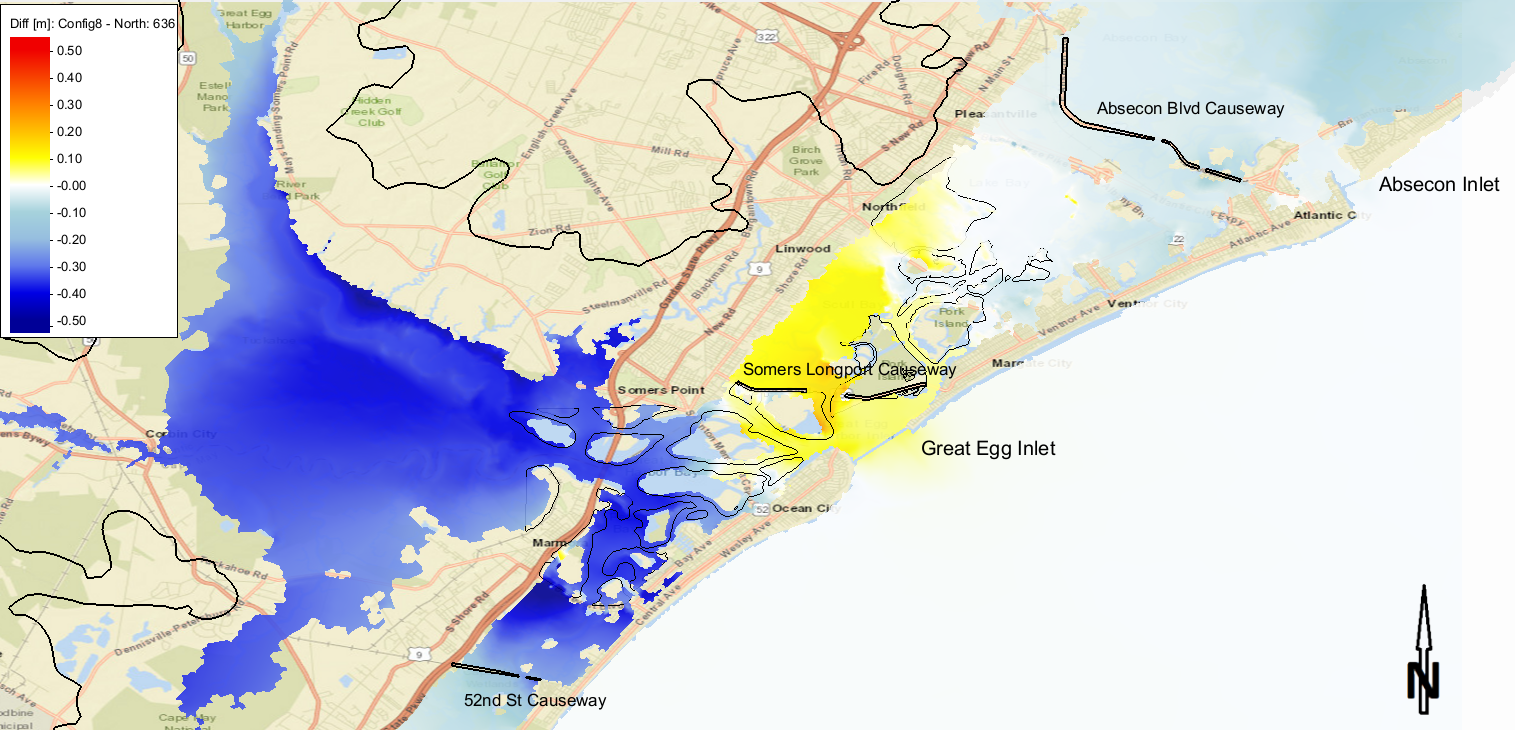 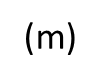 Storm 636scenario 2Great Egg Harbor
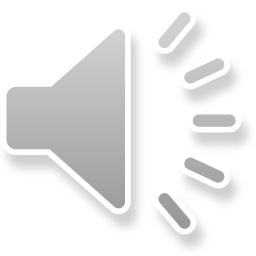 Storm 636 – scenario 2near Great Egg Harbor
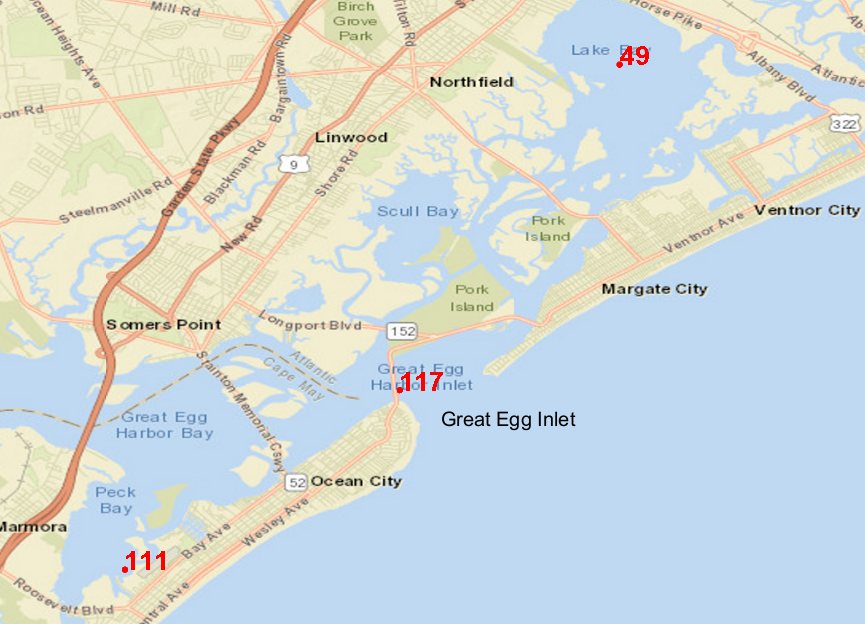 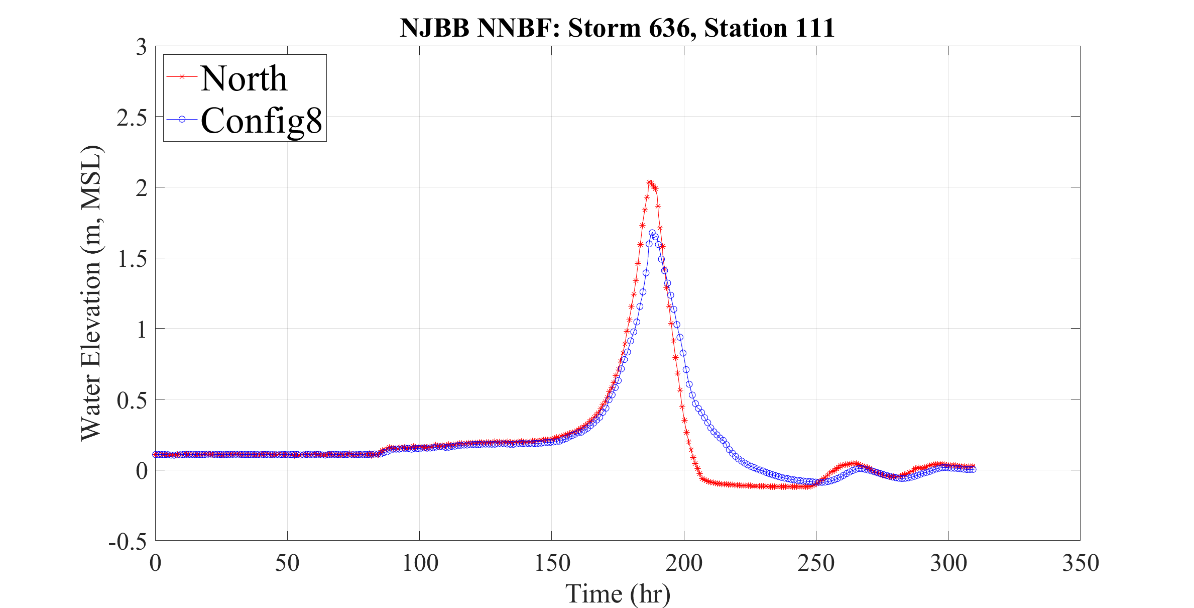 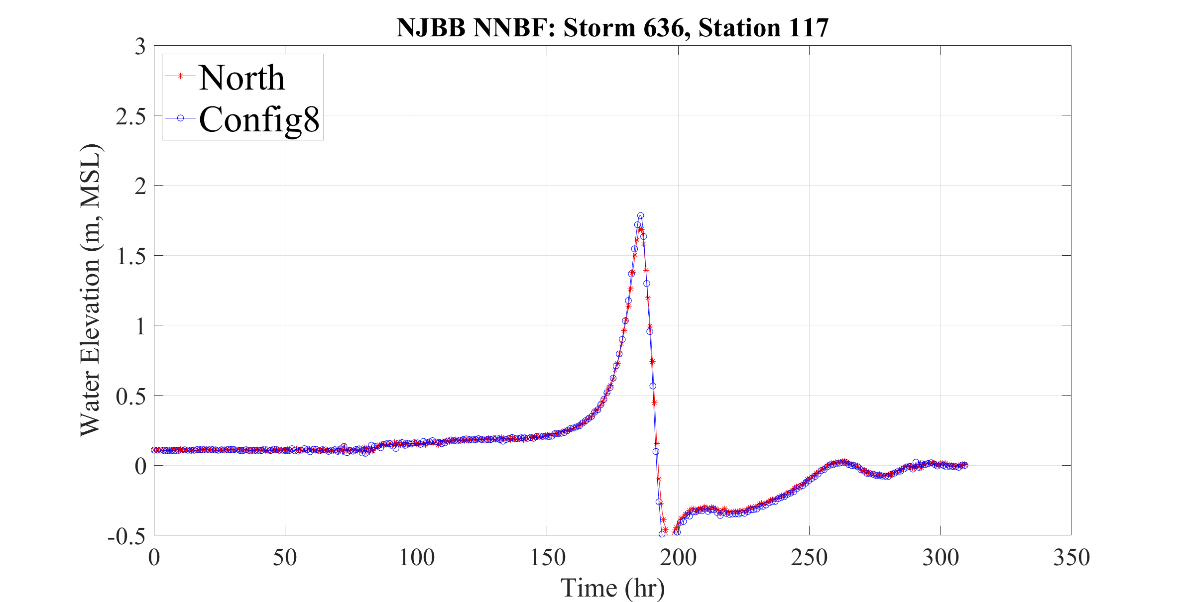 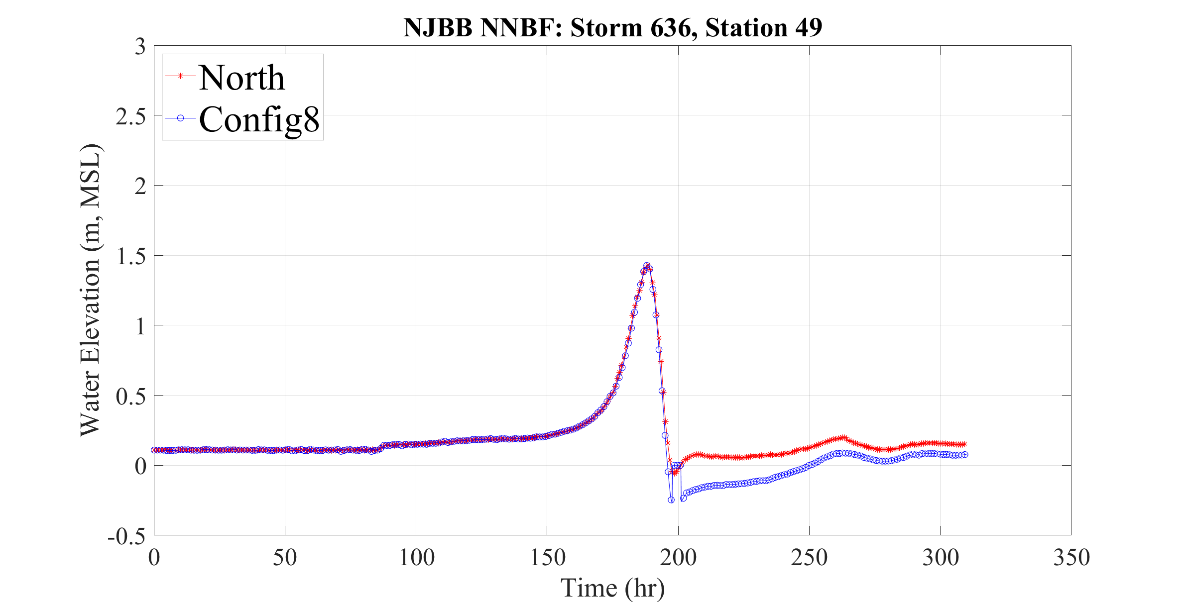 Base and Config8 time-series map showing point 111, 117, and 49 and the time-series for these points
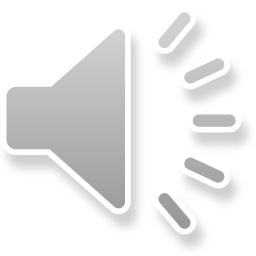 Summary
Pros
Most of the area of interest experienced storm surge reduction by 10-30 cm due to NNBF measures
The reduction occurred over long period of time (~10 hrs)
Cons
Some areas (Holgate) experienced water level increase due to north-to-south wind direction (Storm 636)
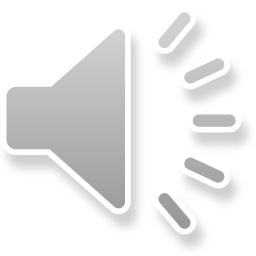